PHÒNG GIÁO DỤC VÀ ĐÀO TẠO HUYỆN HÓC MÔN
TRƯỜNG TIỂU HỌC DƯƠNG CÔNG KHI
Toaùn 1
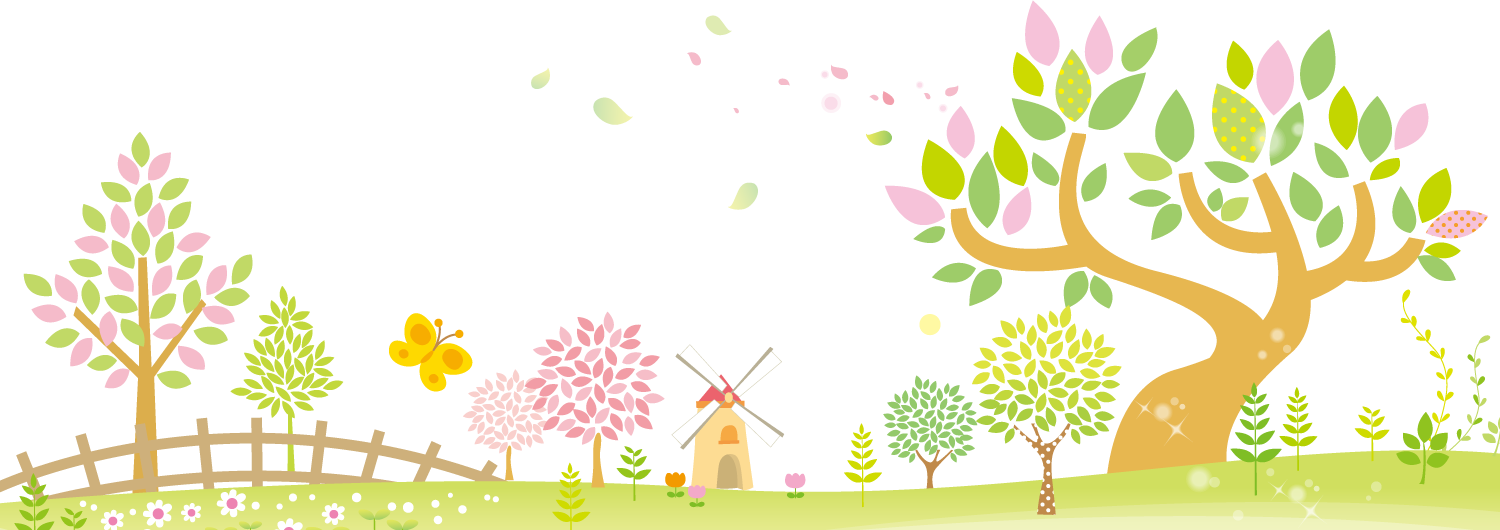 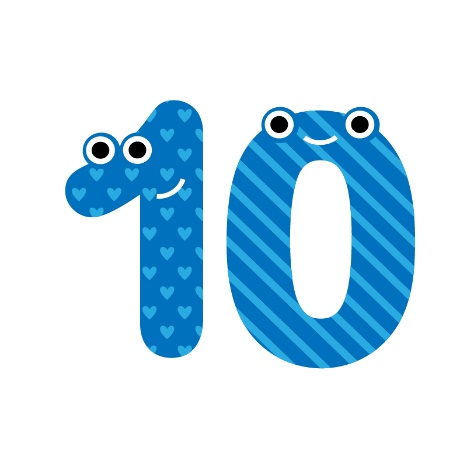 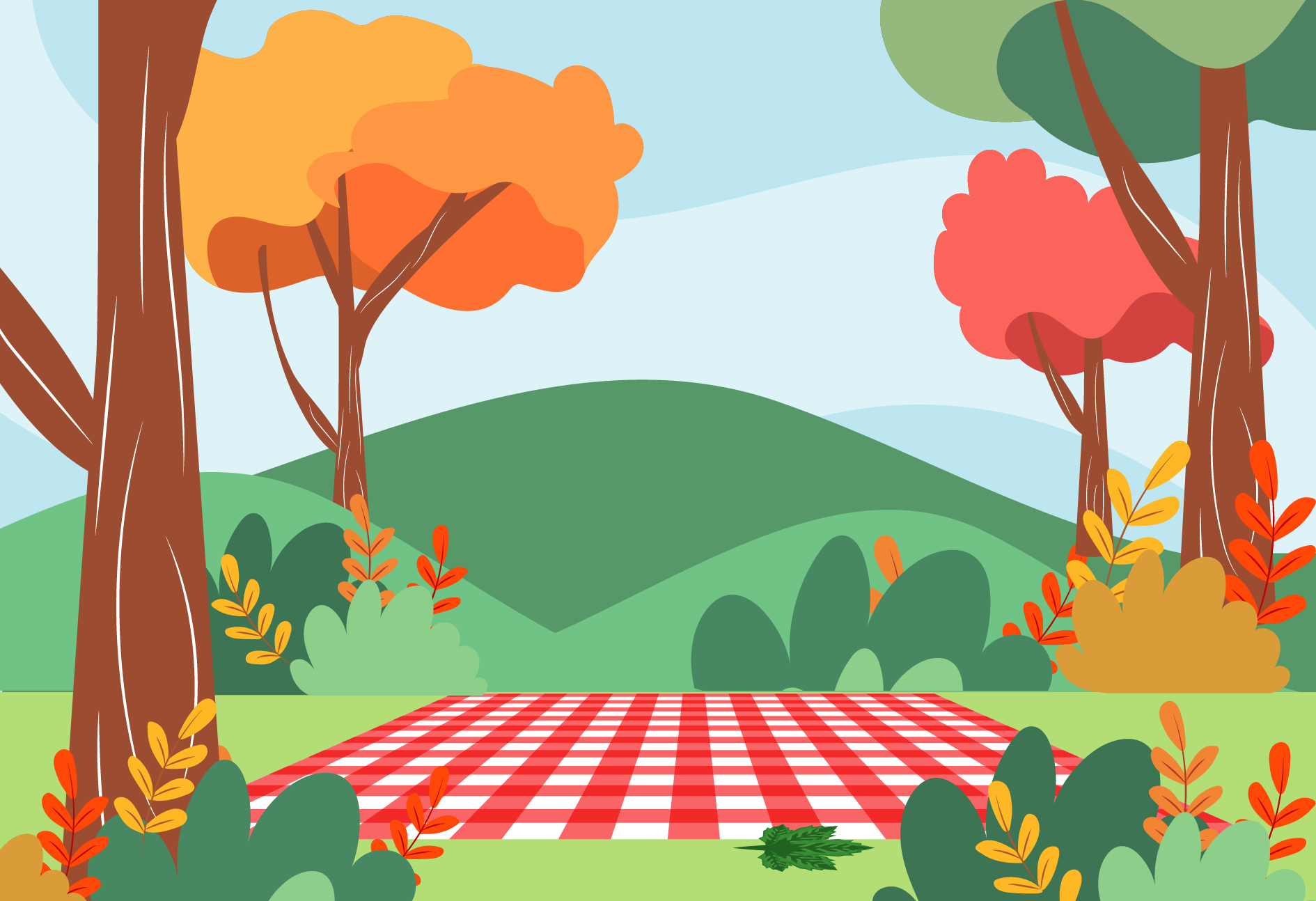 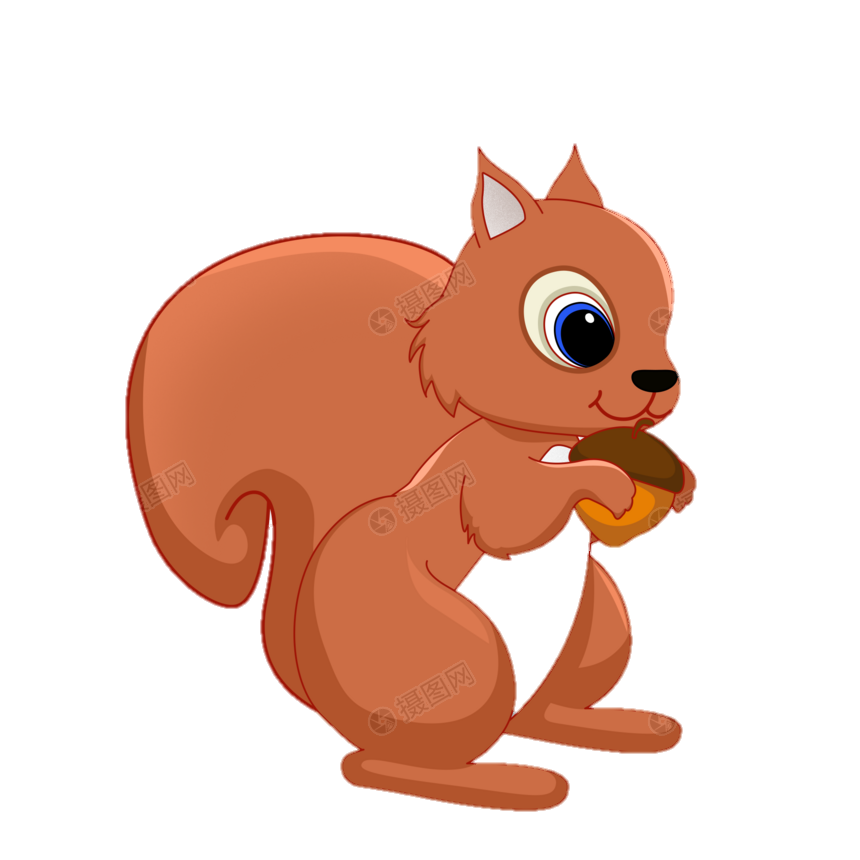 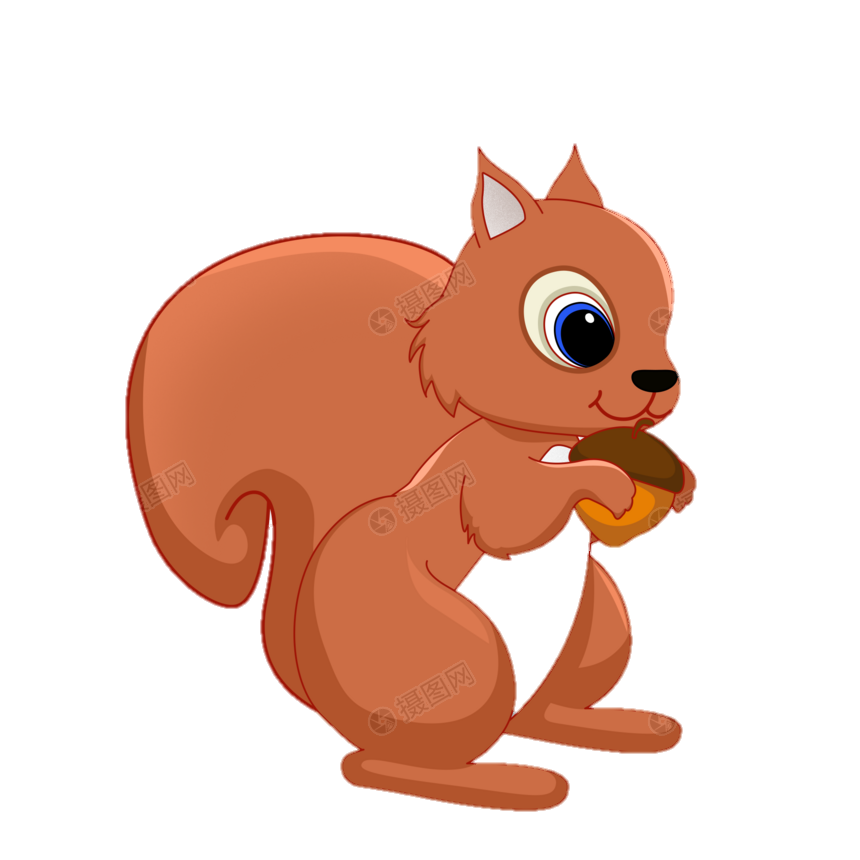 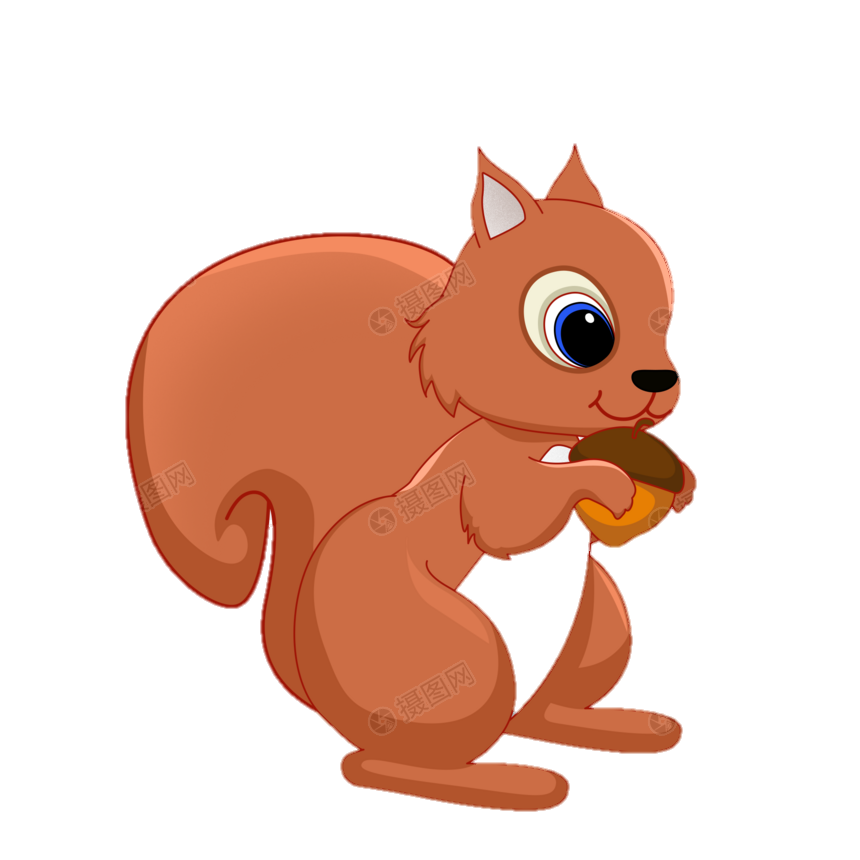 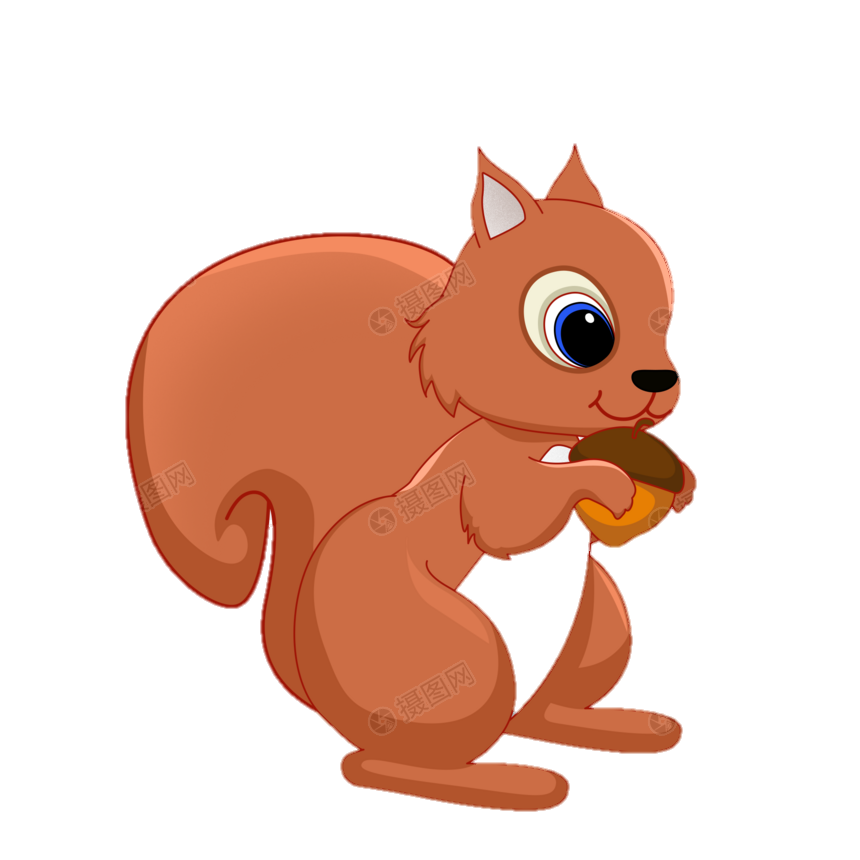 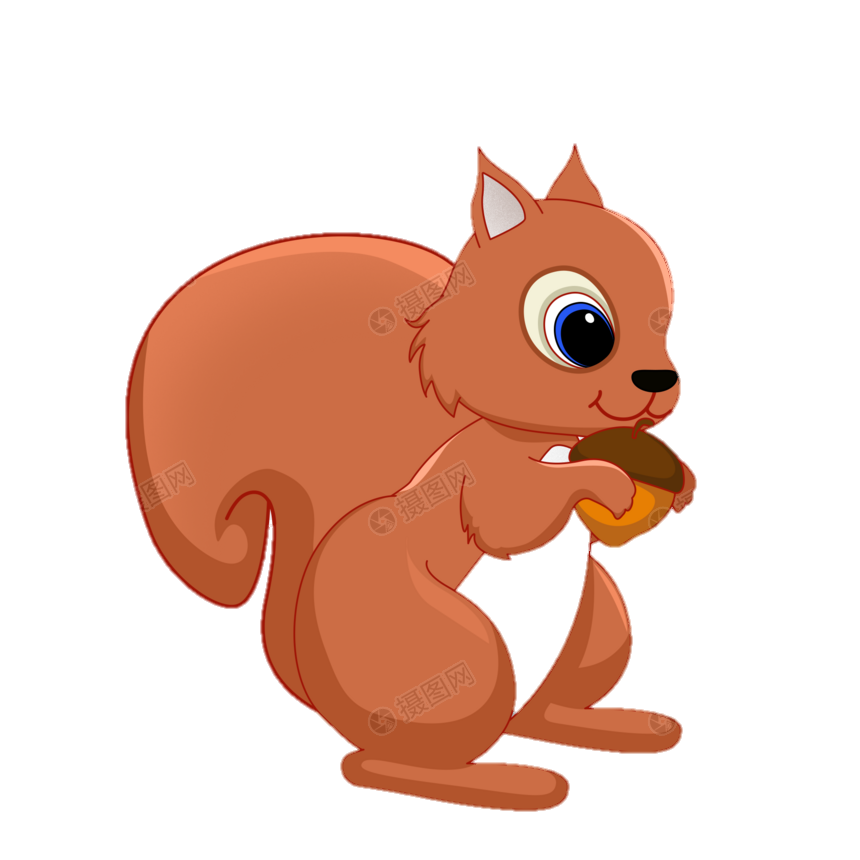 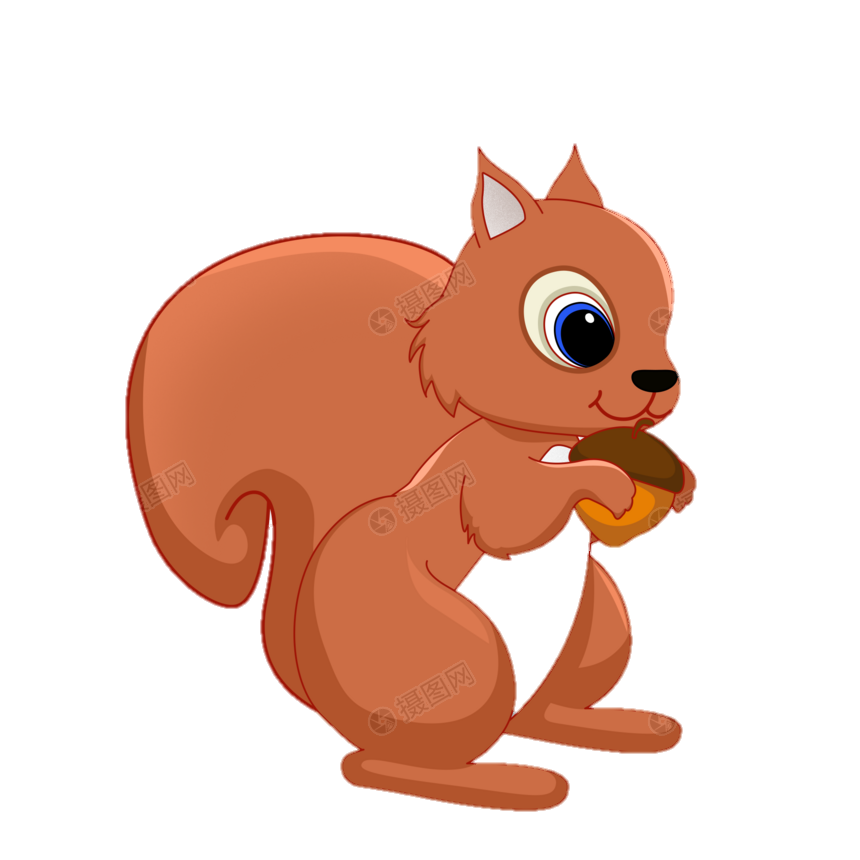 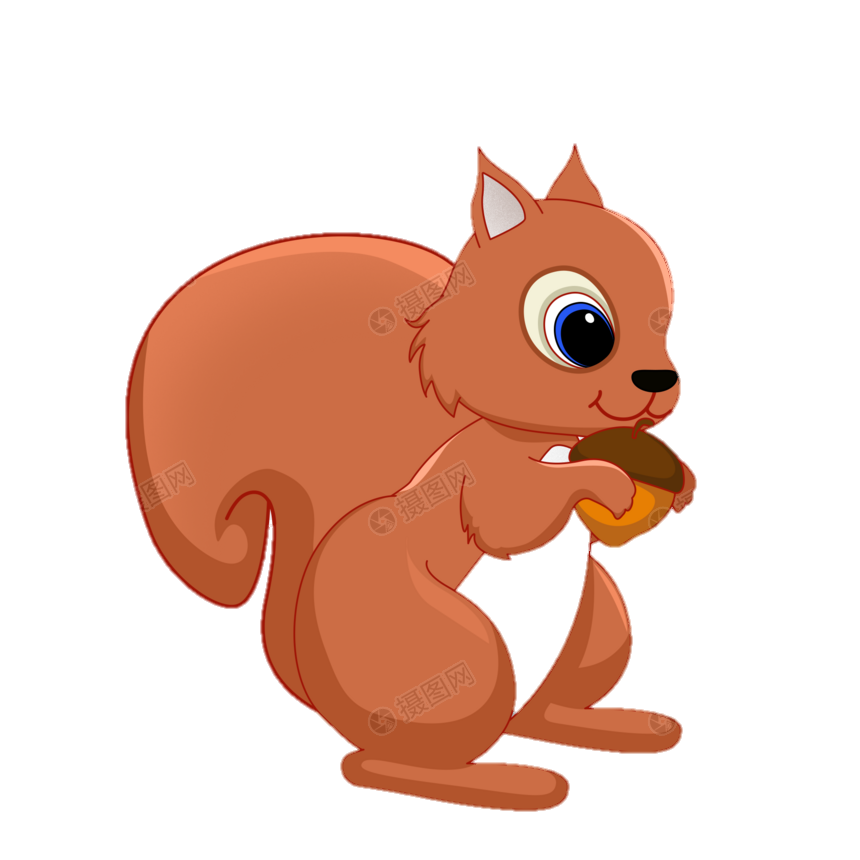 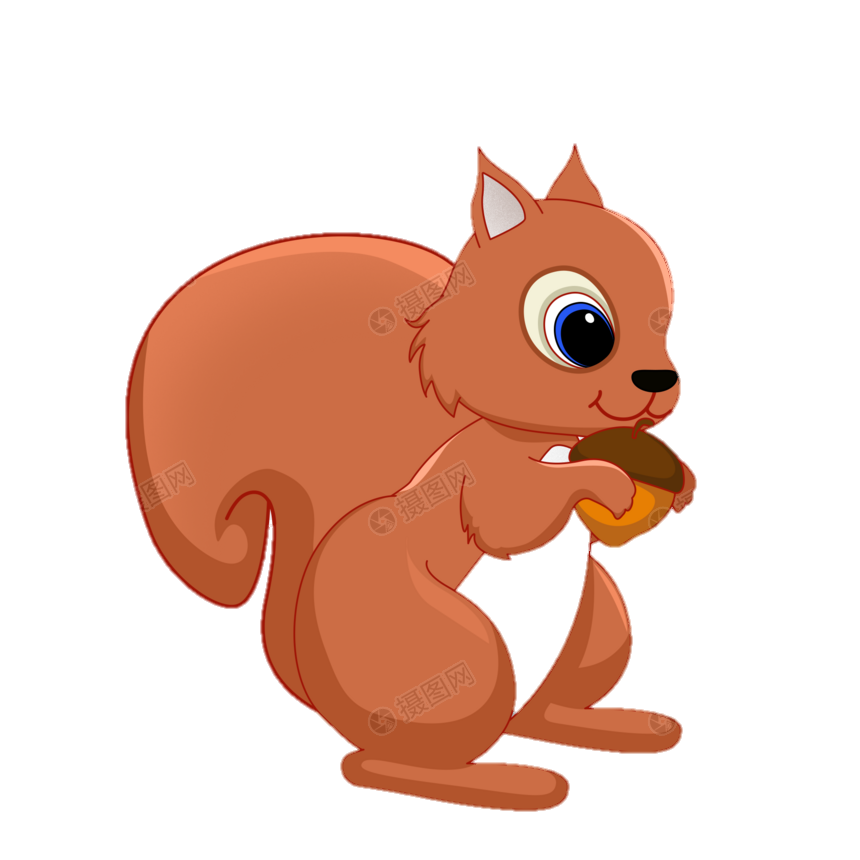 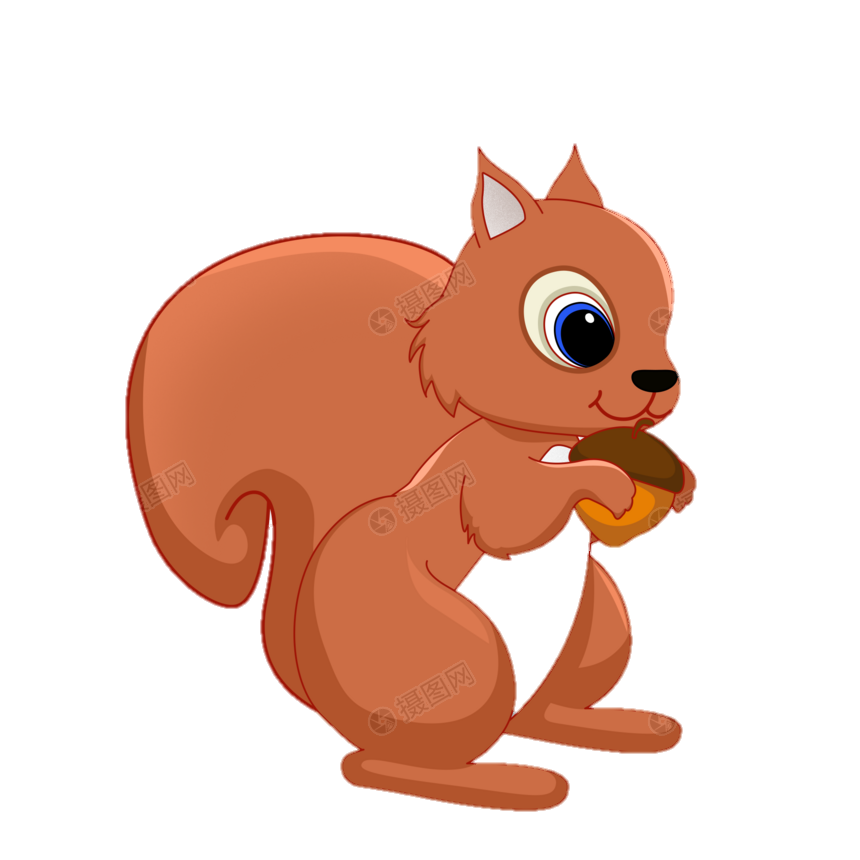 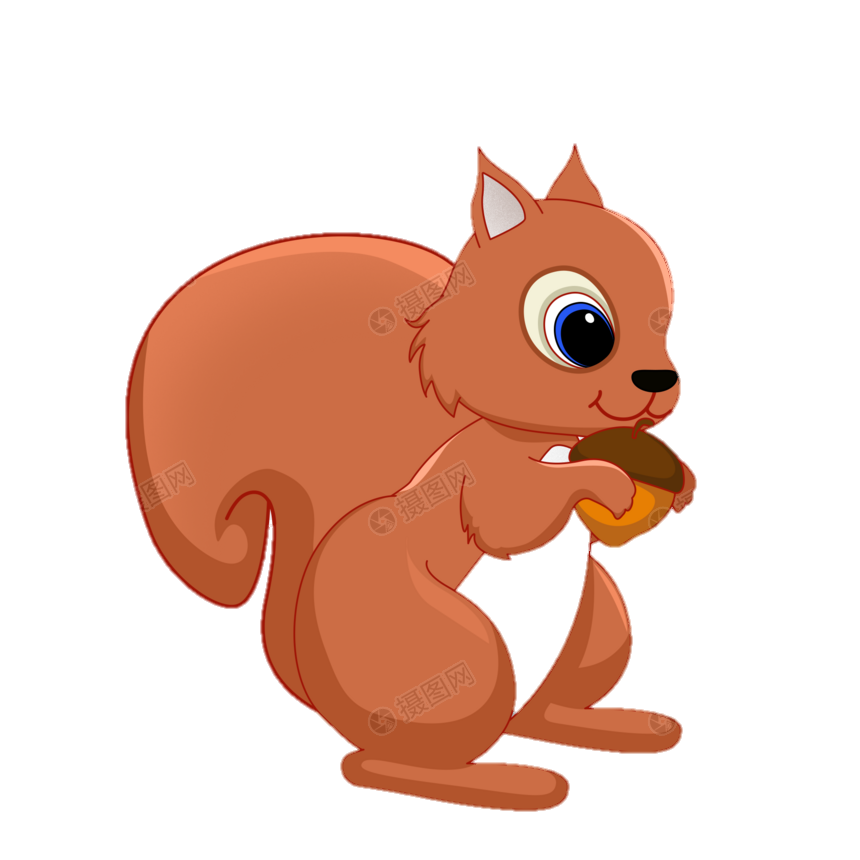 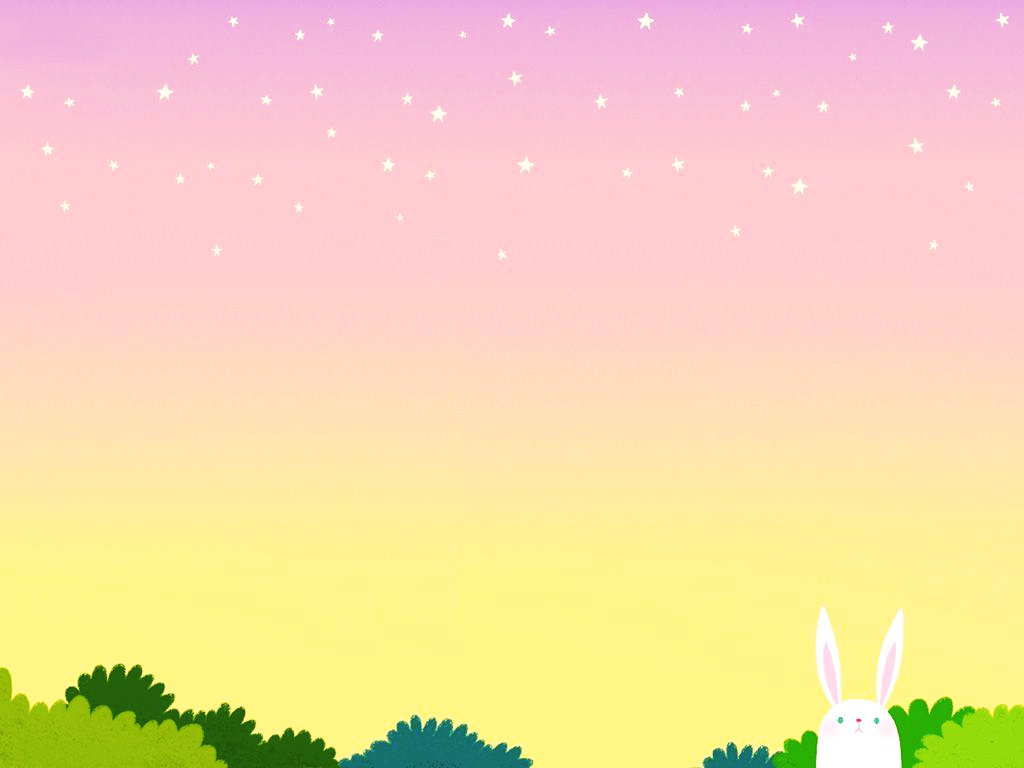 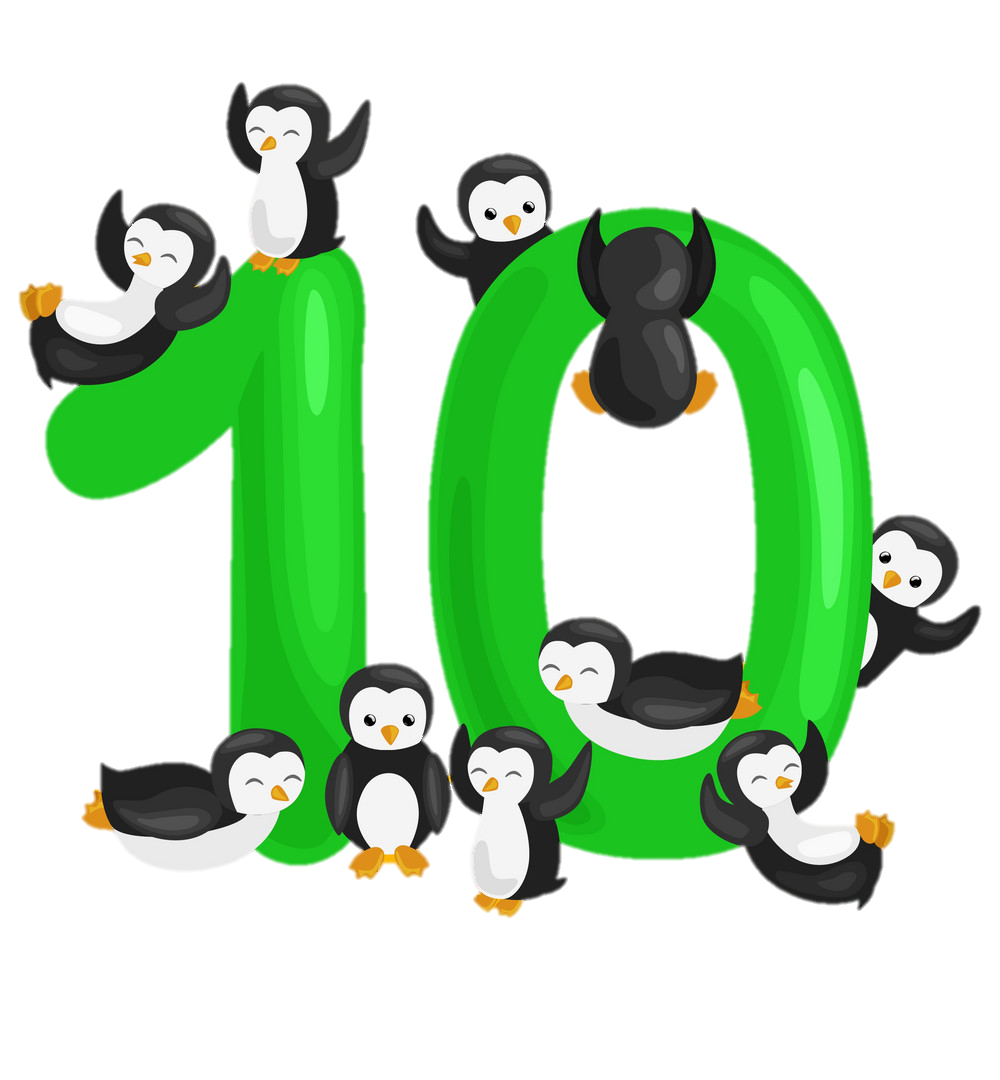 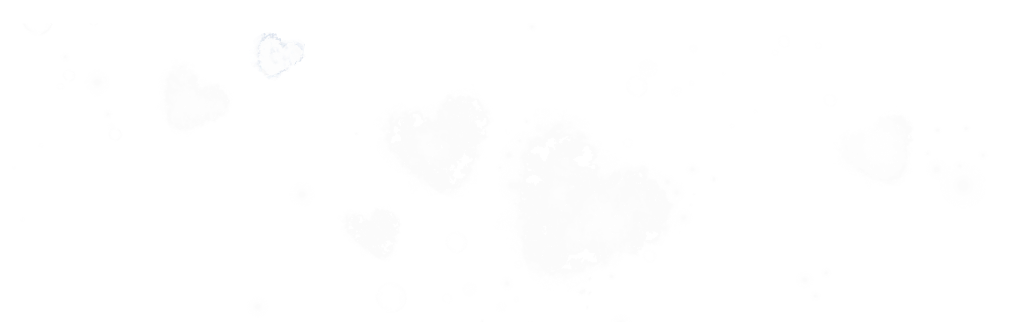 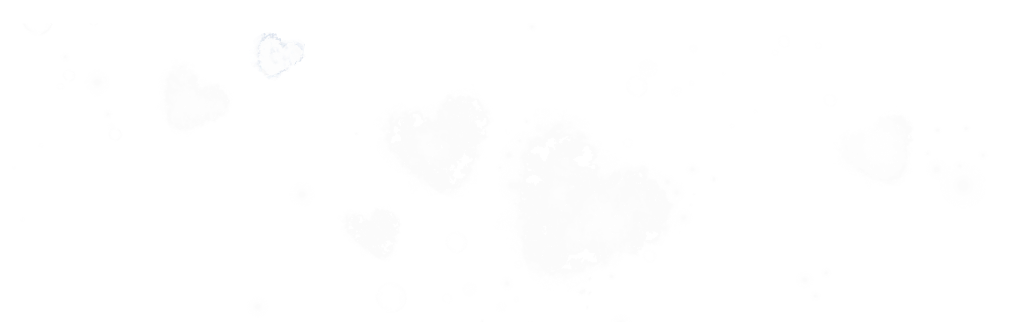 PHÒNG GIÁO DỤC VÀ ĐÀO TẠO HUYỆN HÓC MÔN
TRƯỜNG TIỂU HỌC DƯƠNG CÔNG KHI
Toaùn
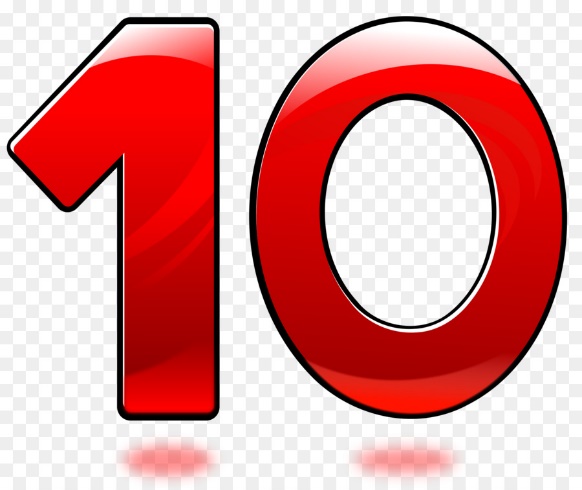 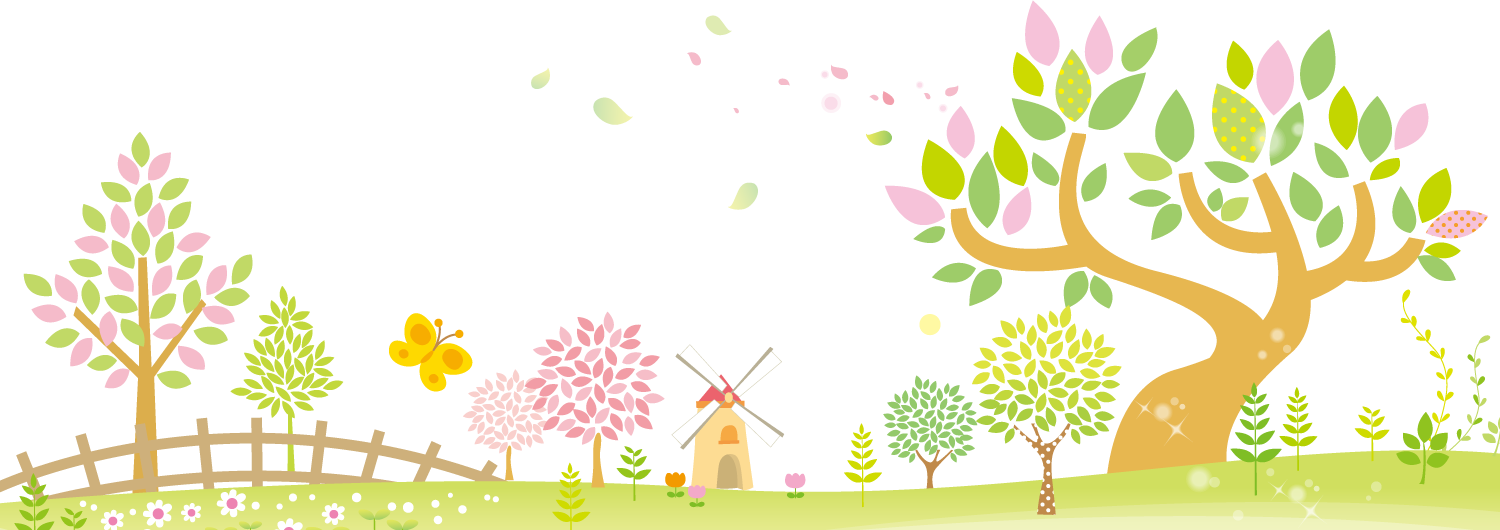 Soá 10
 ( Tieát 1 )
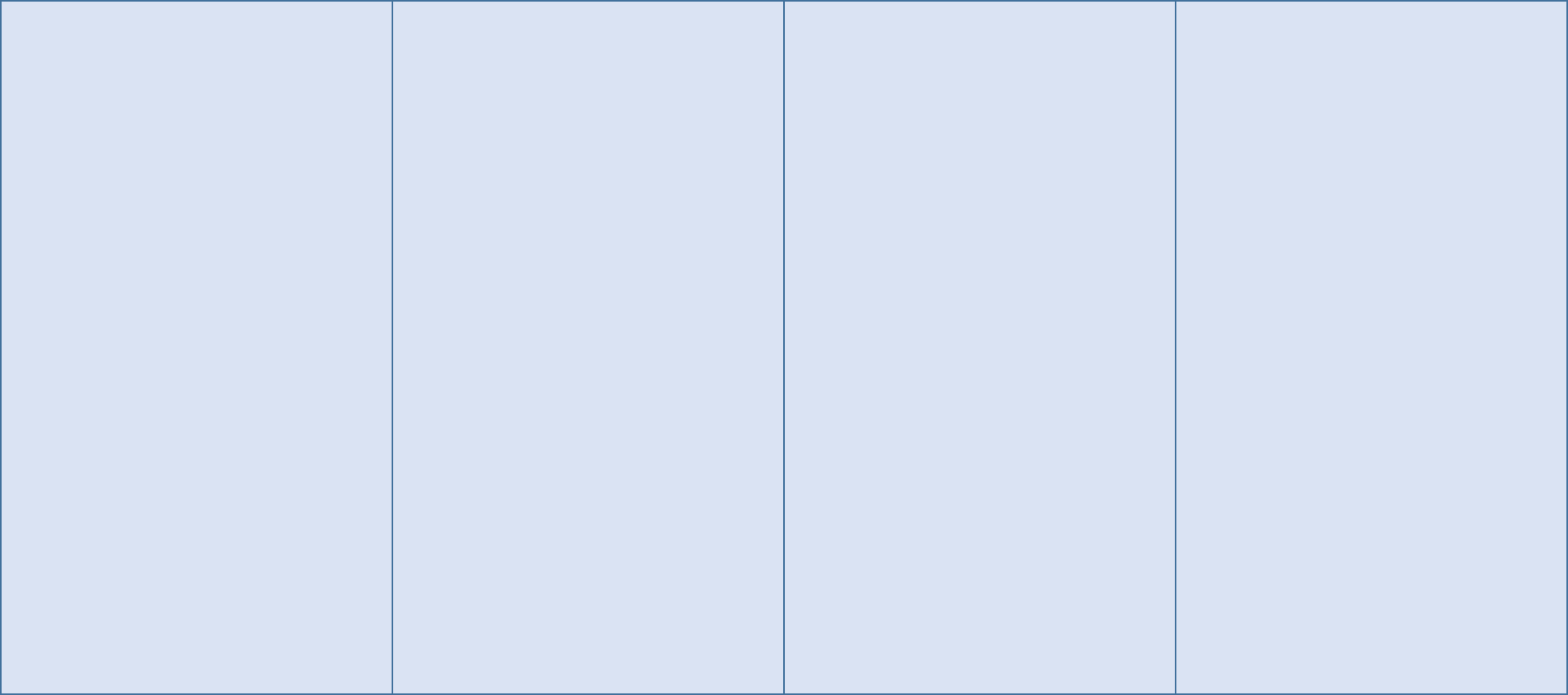 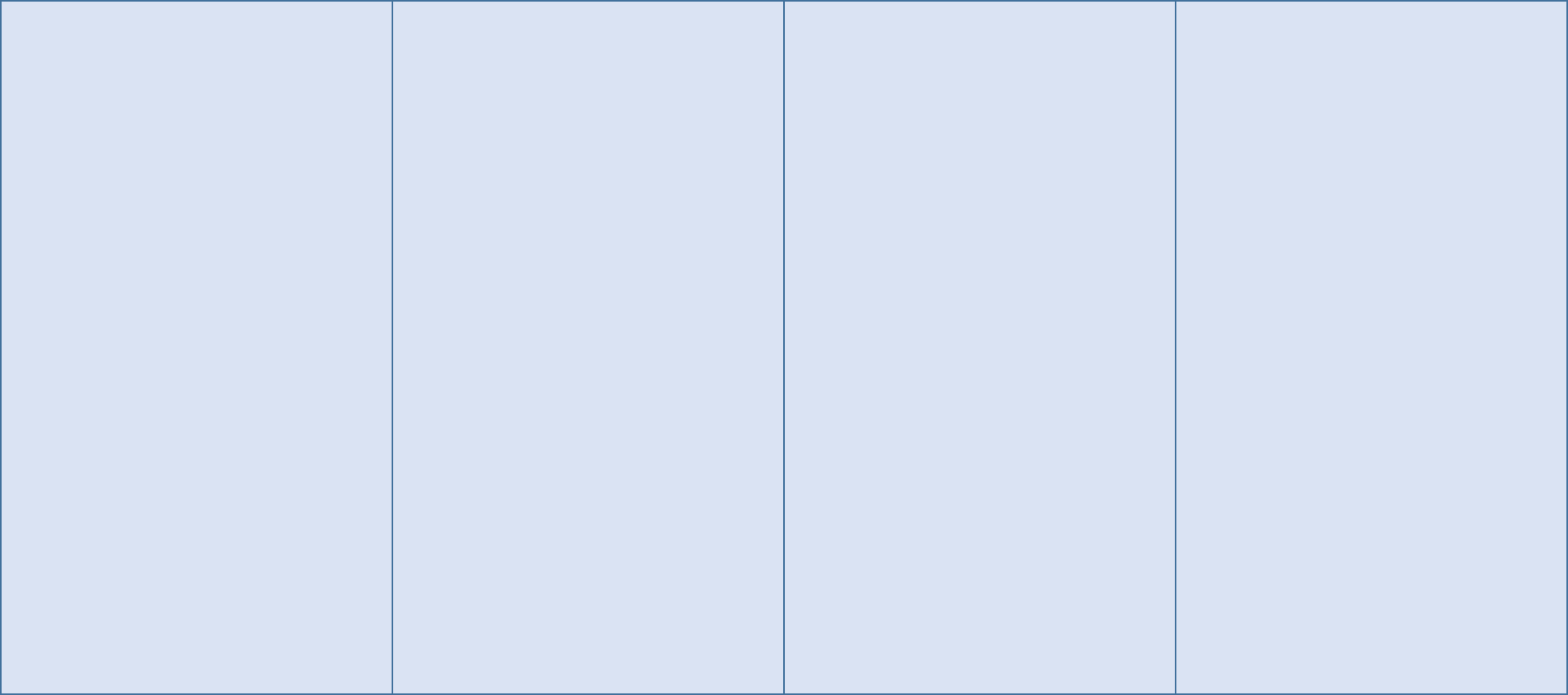 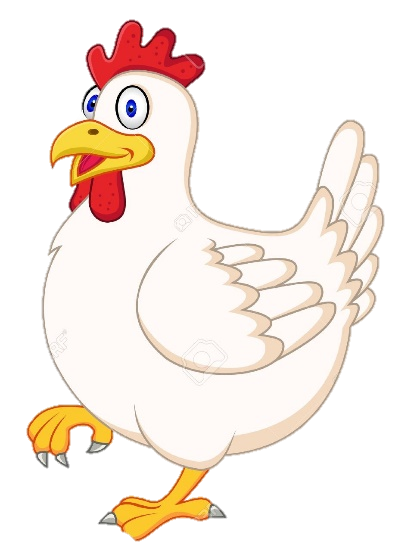 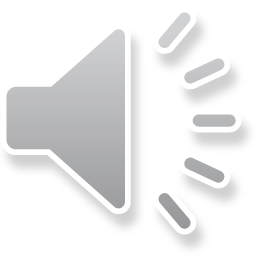 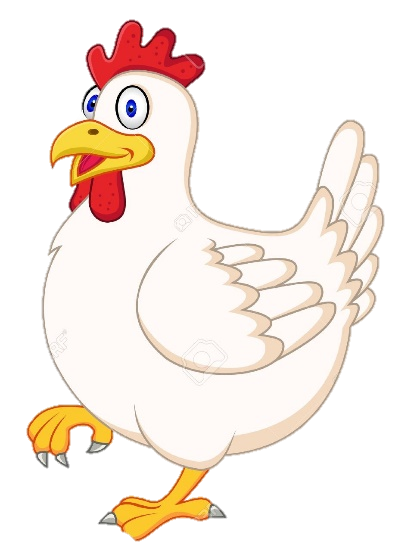 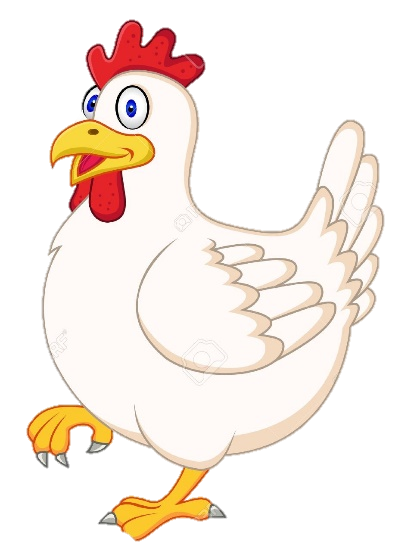 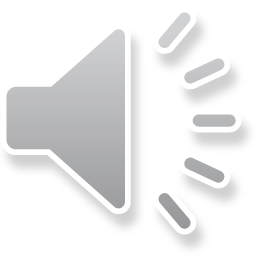 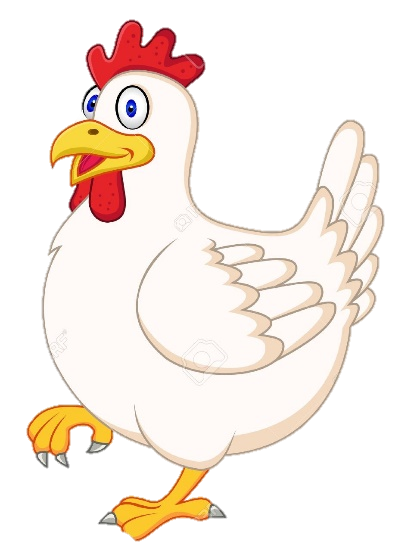 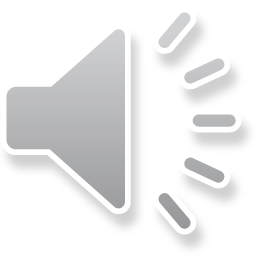 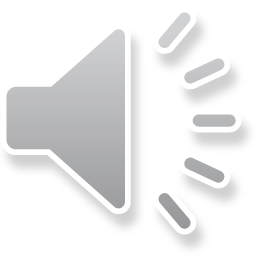 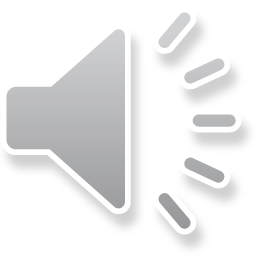 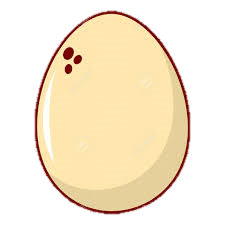 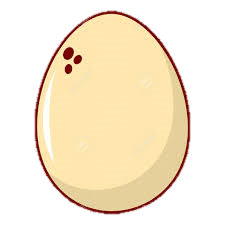 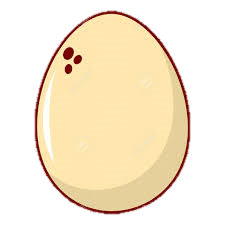 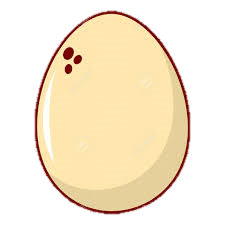 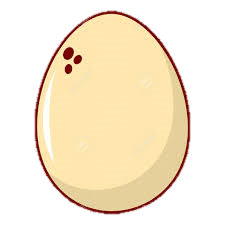 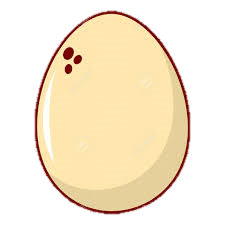 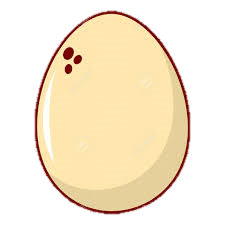 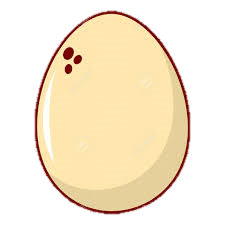 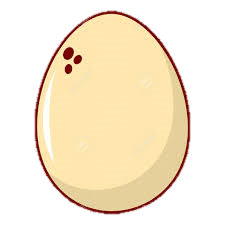 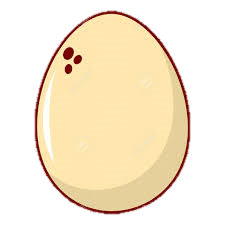 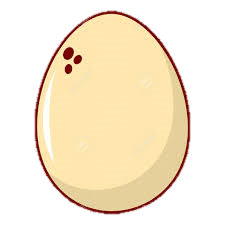 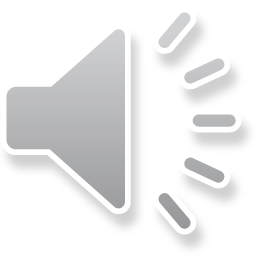 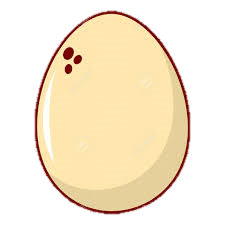 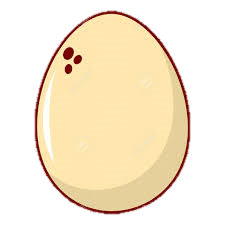 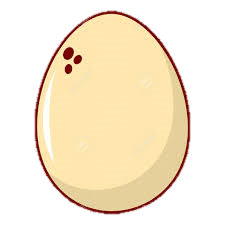 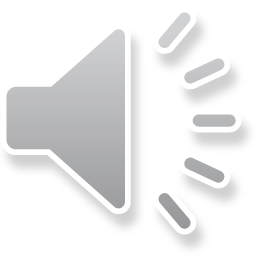 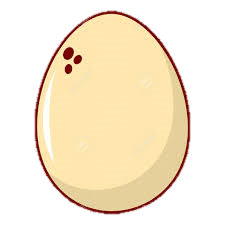 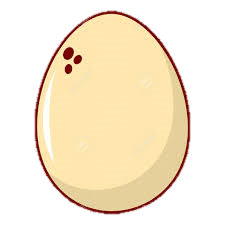 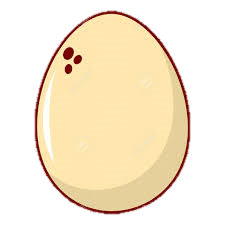 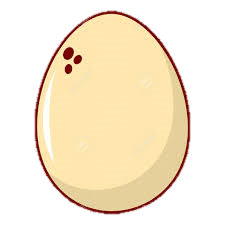 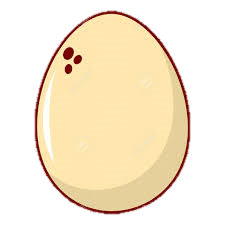 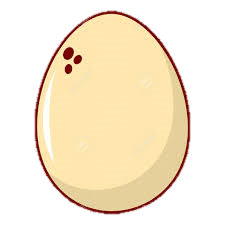 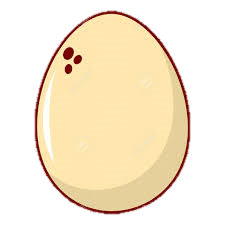 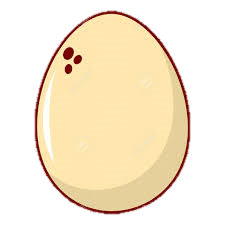 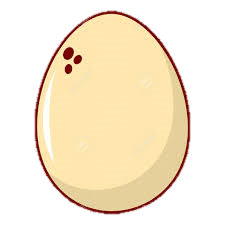 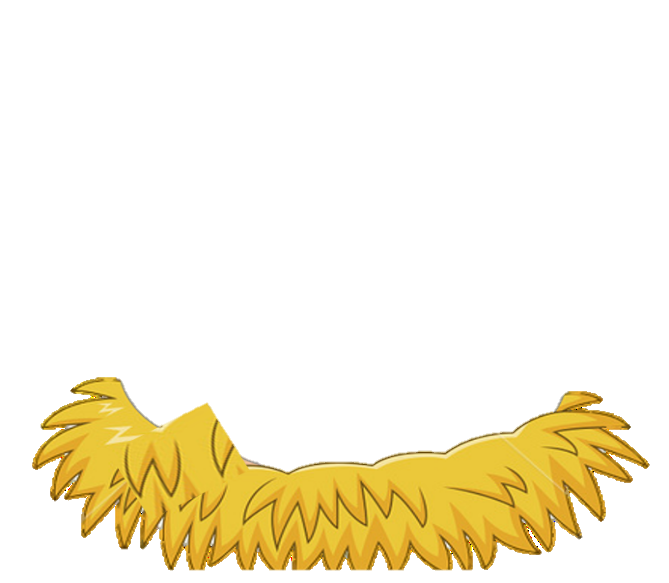 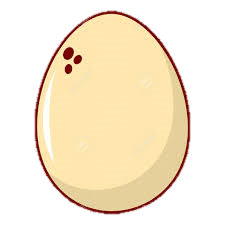 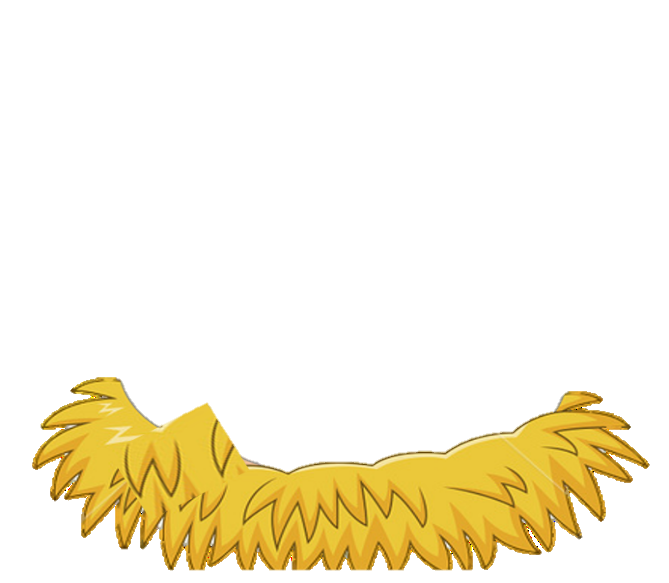 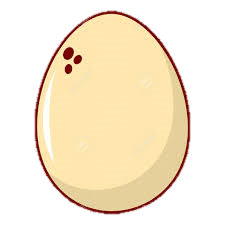 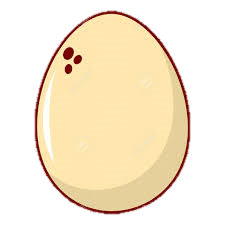 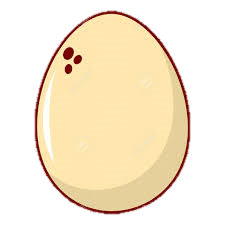 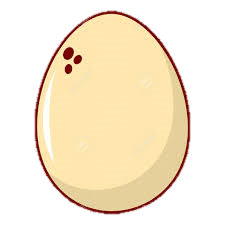 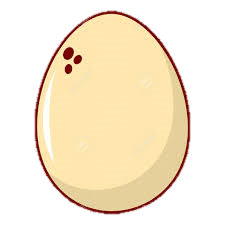 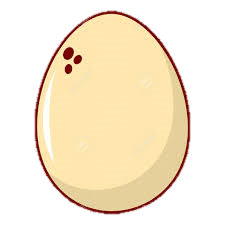 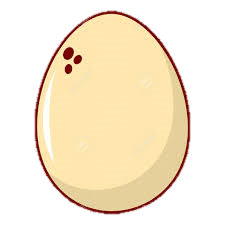 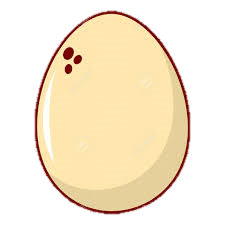 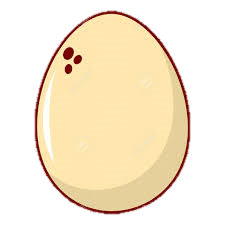 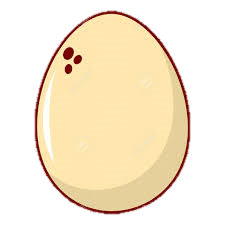 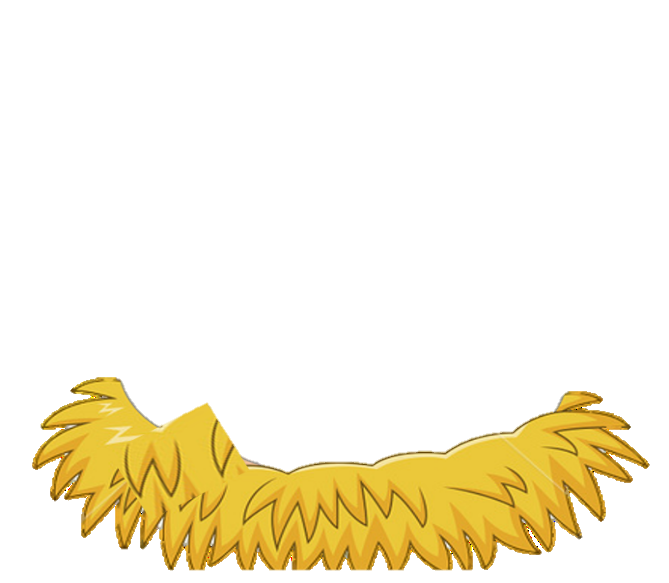 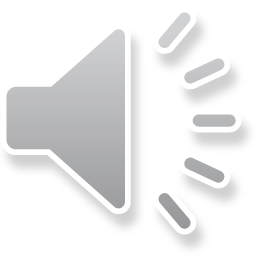 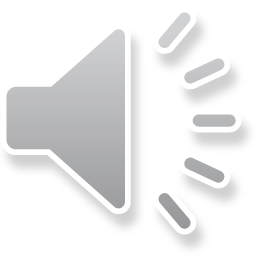 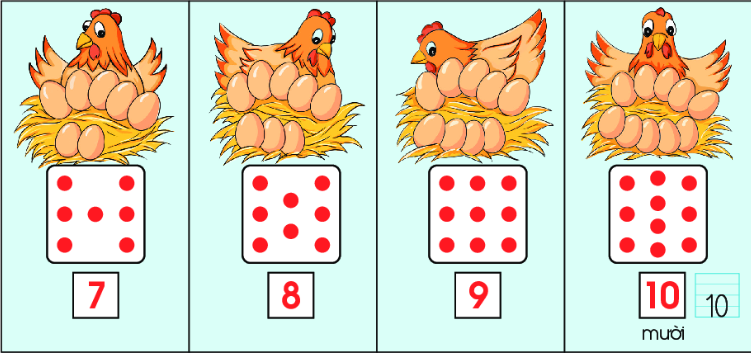 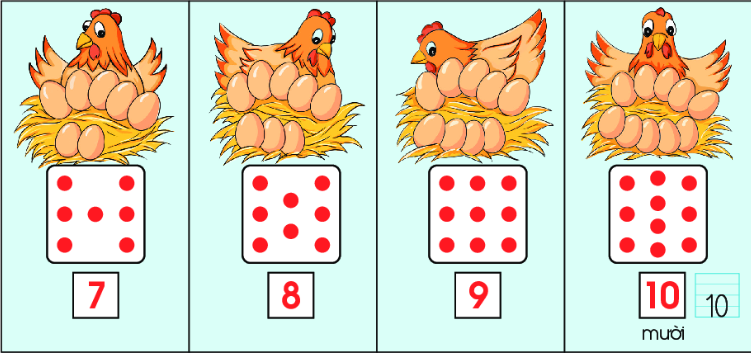 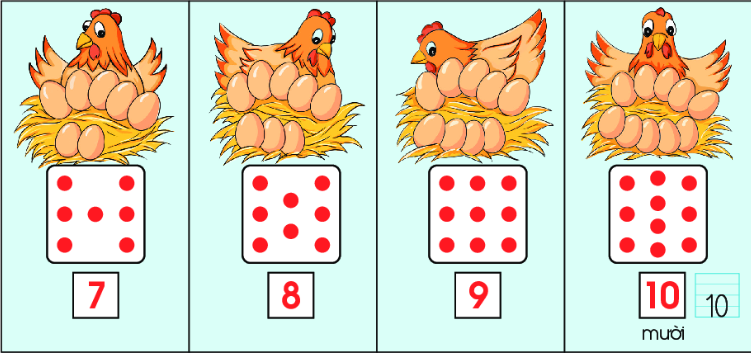 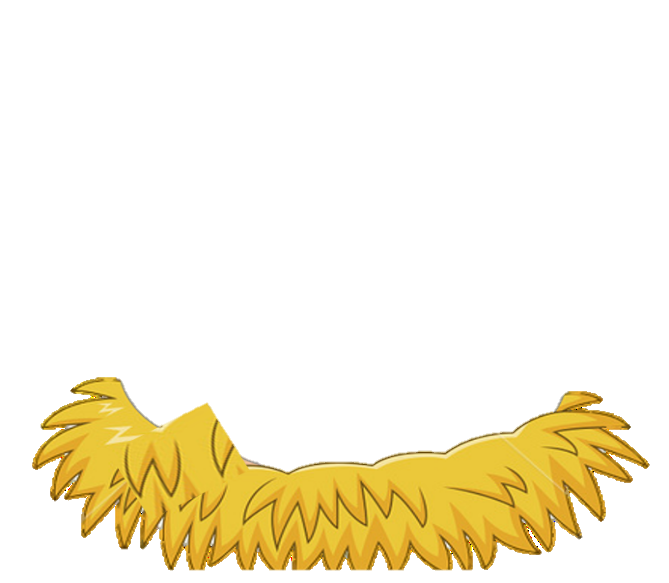 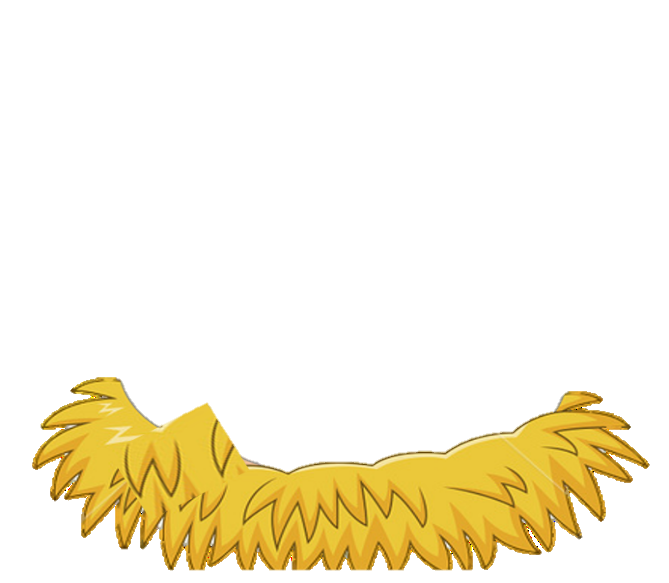 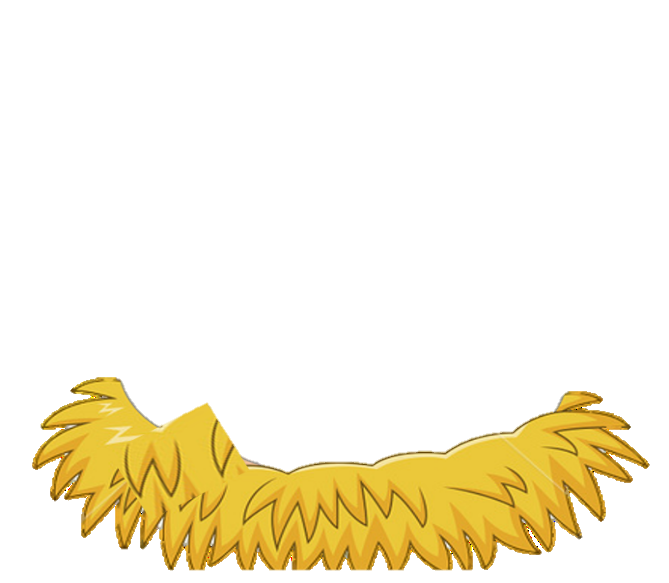 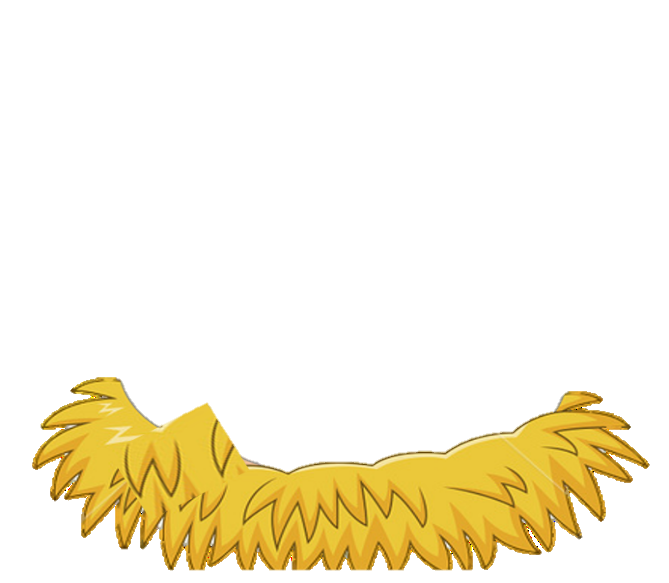 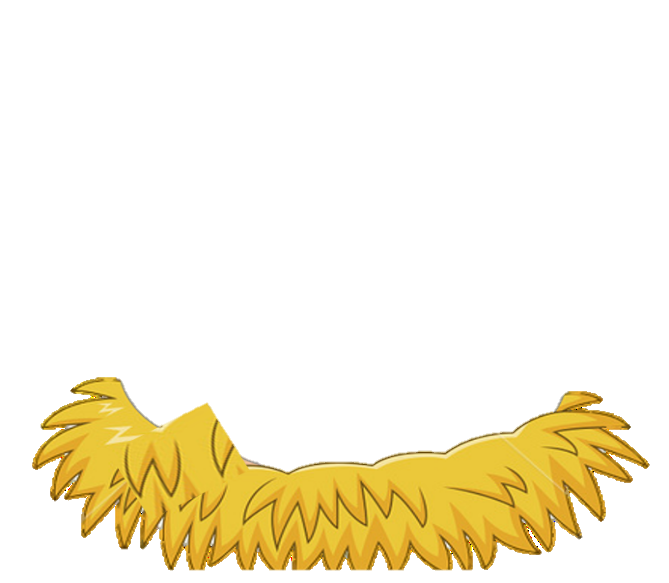 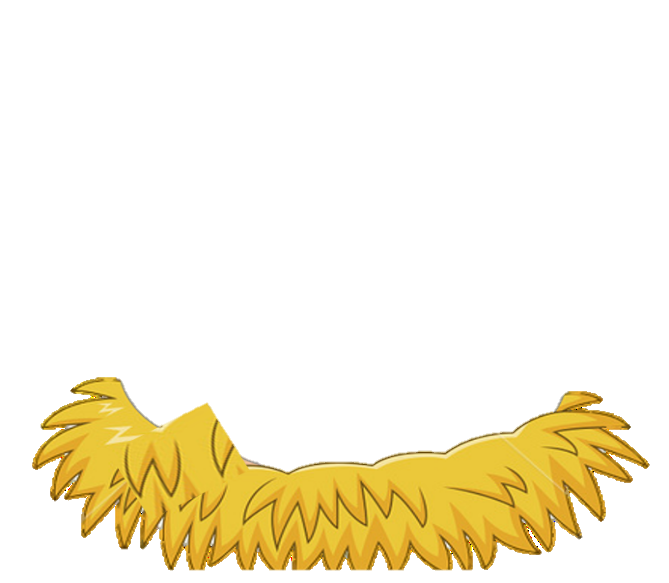 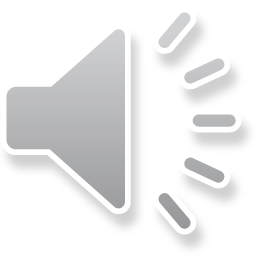 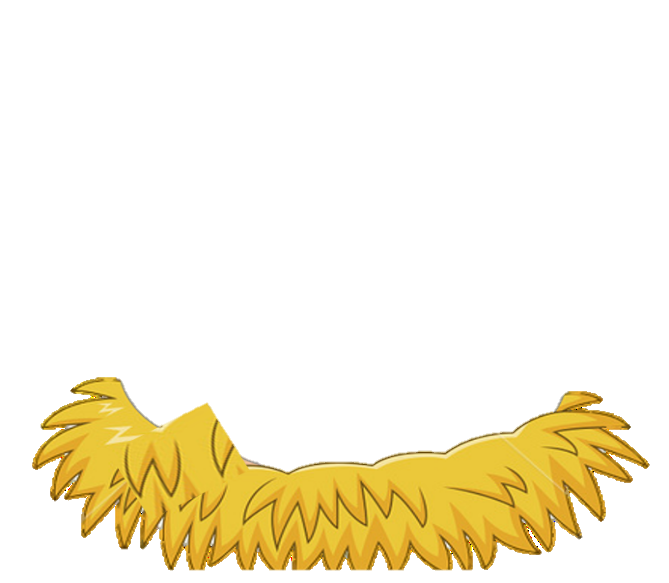 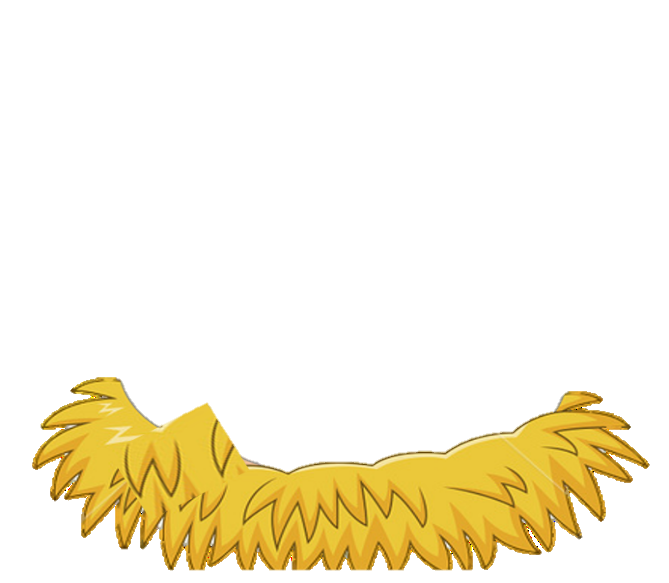 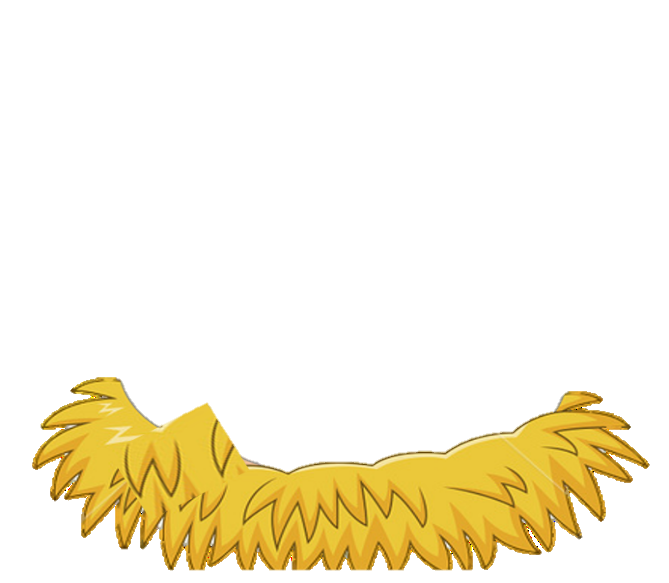 7
8
9
10
möôøi
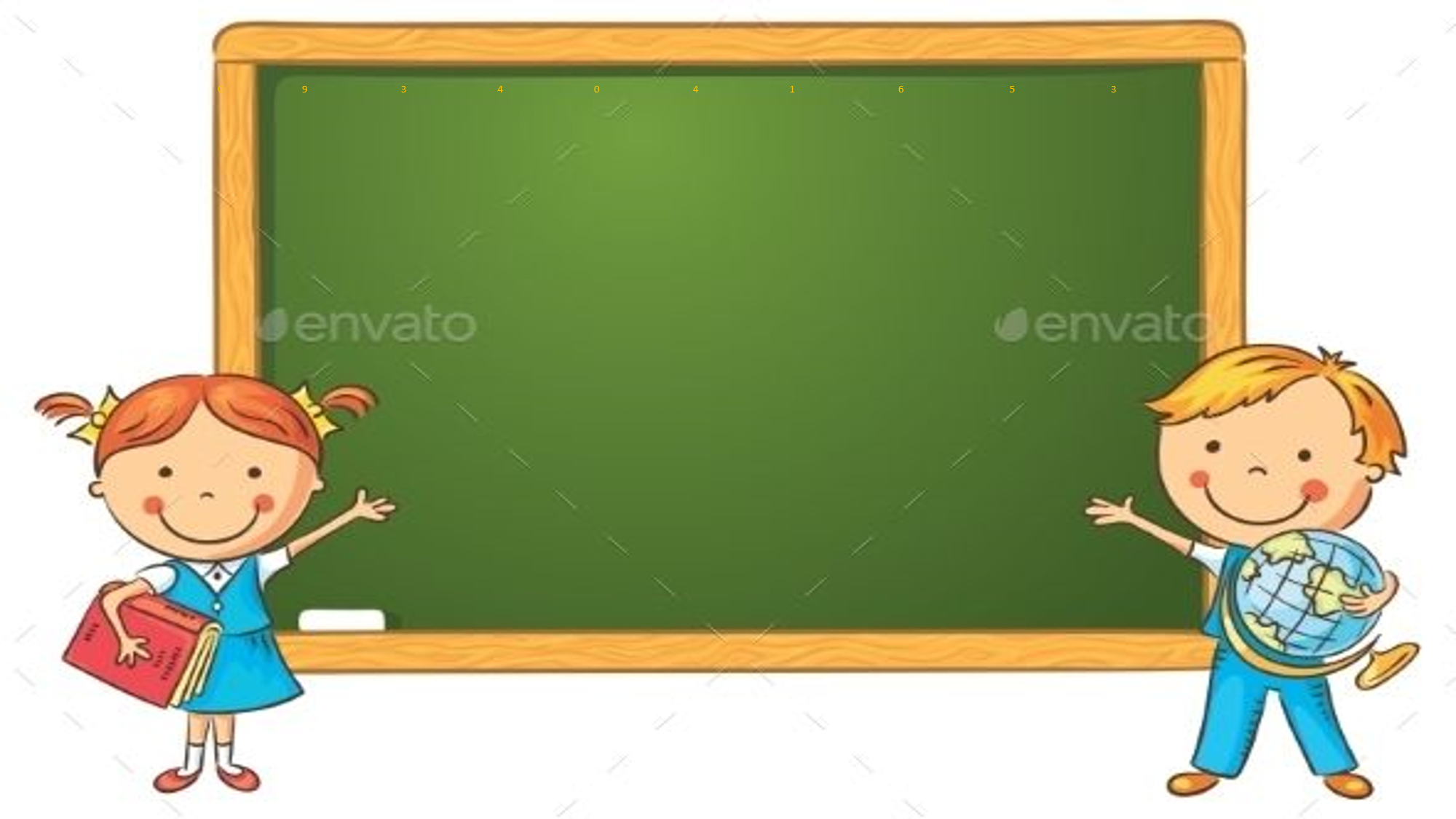 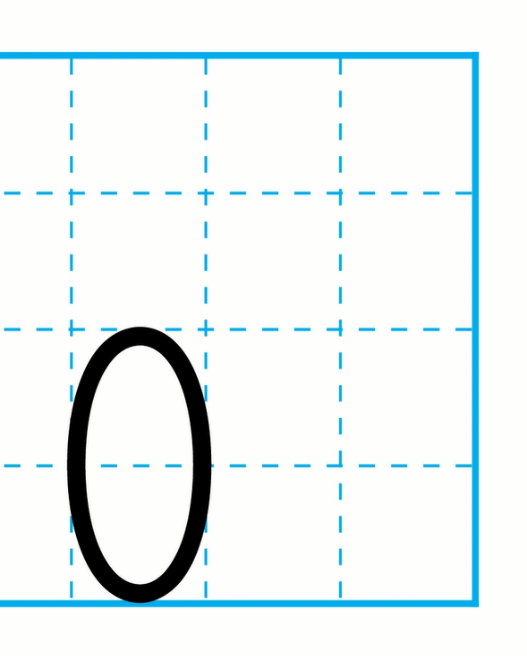 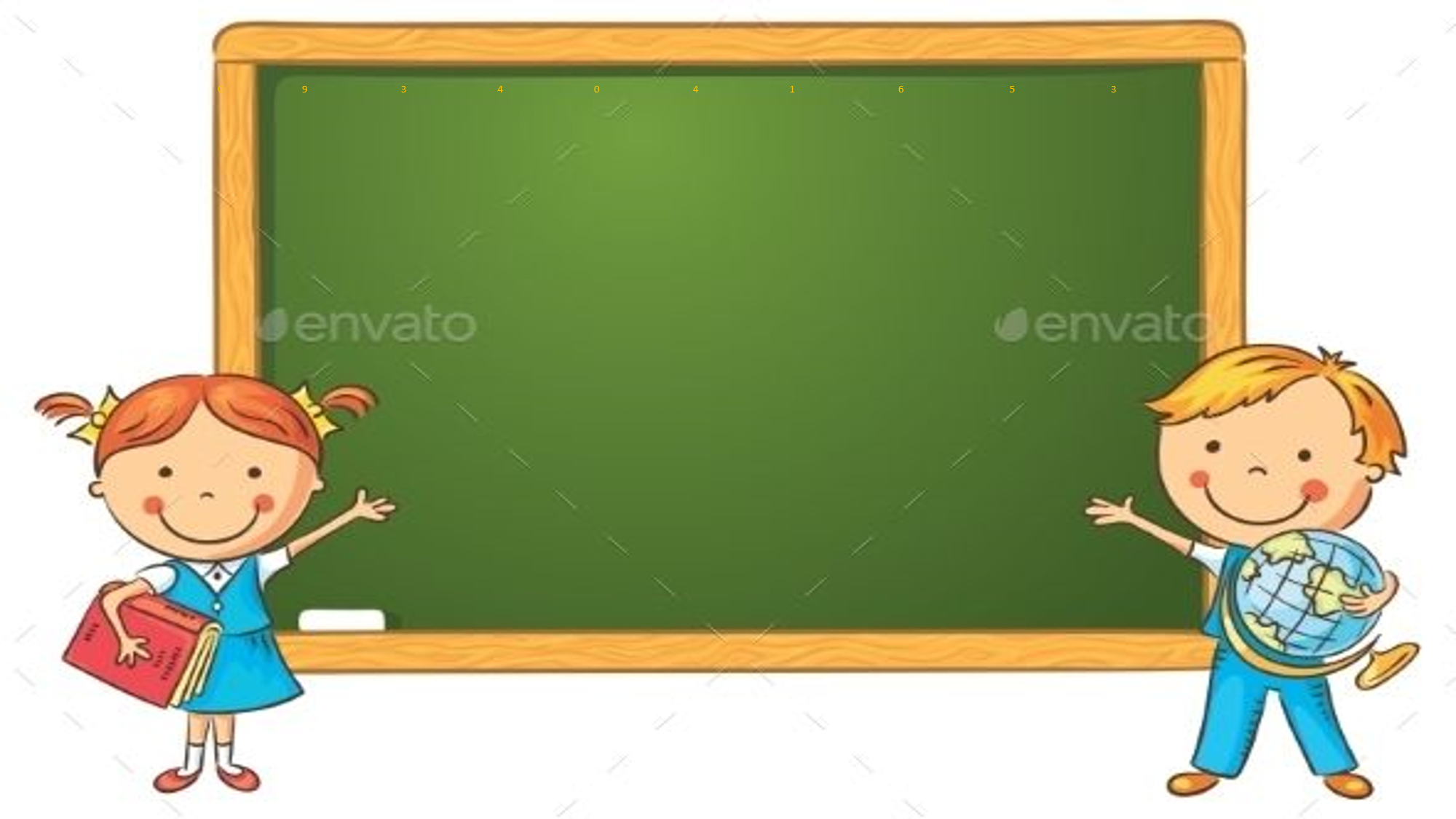 7
8
9
10
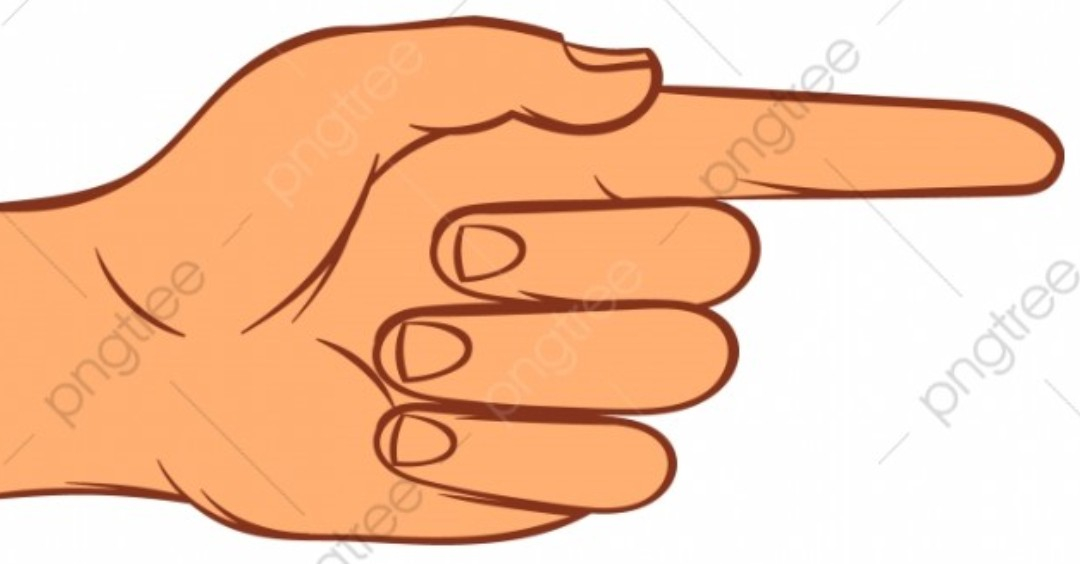 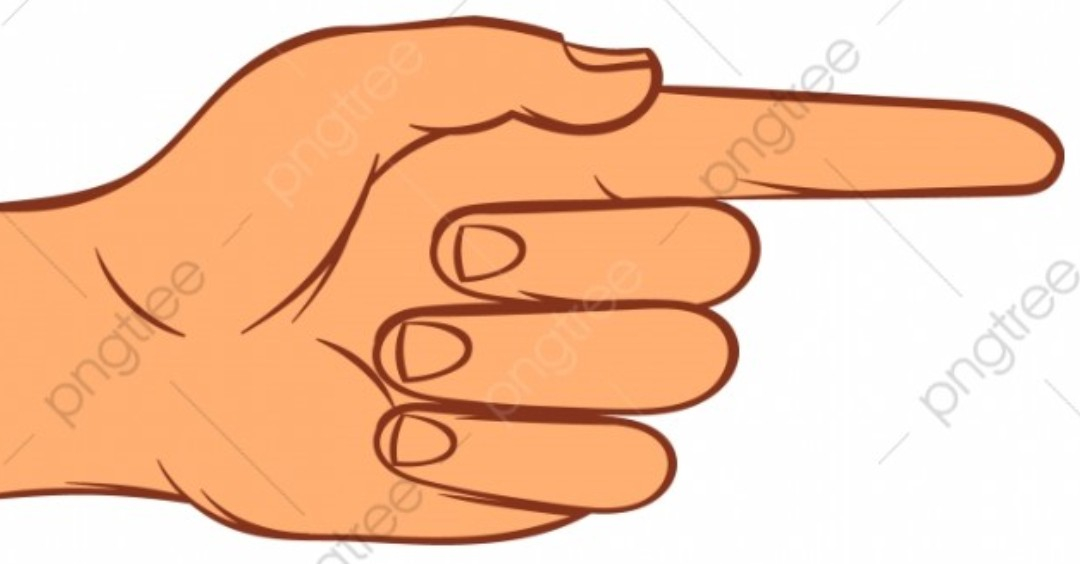 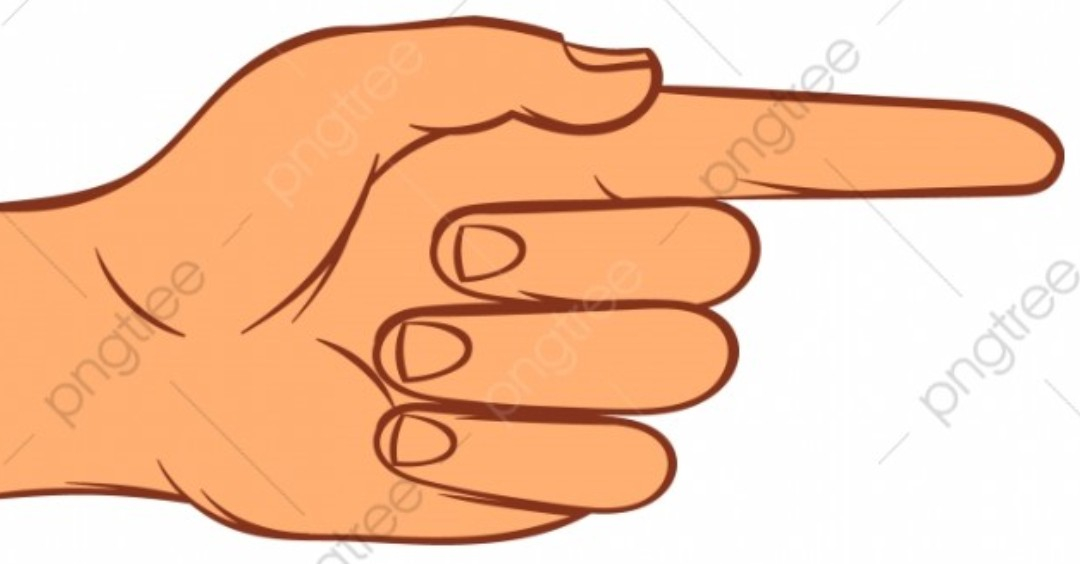 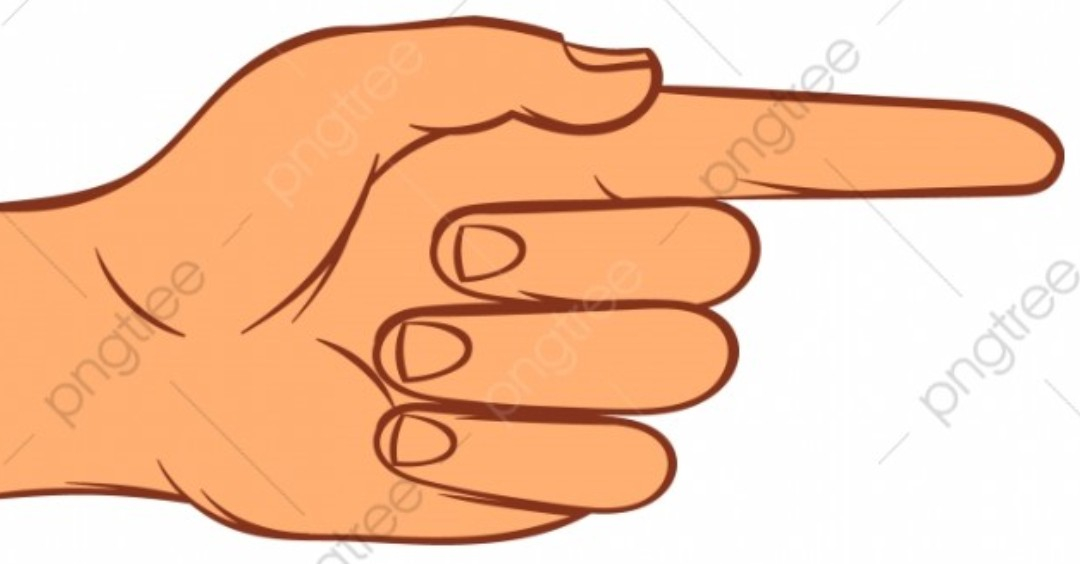 9
10
8
7
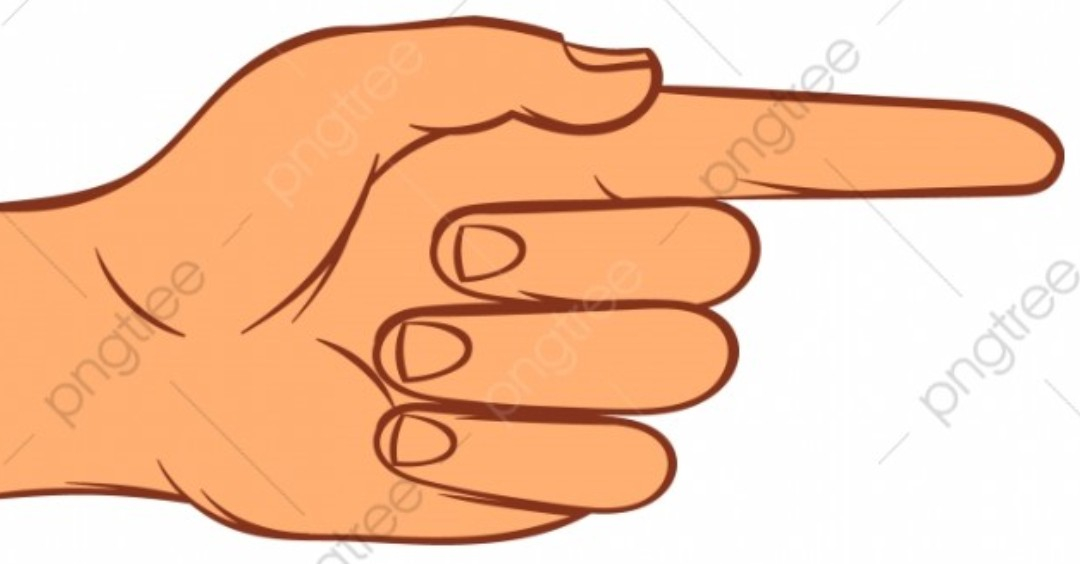 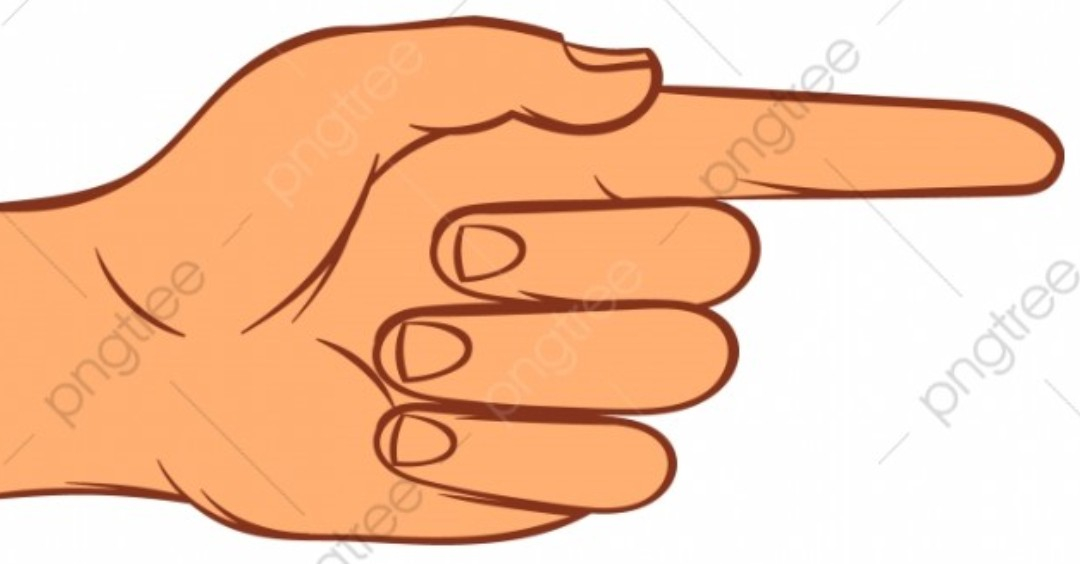 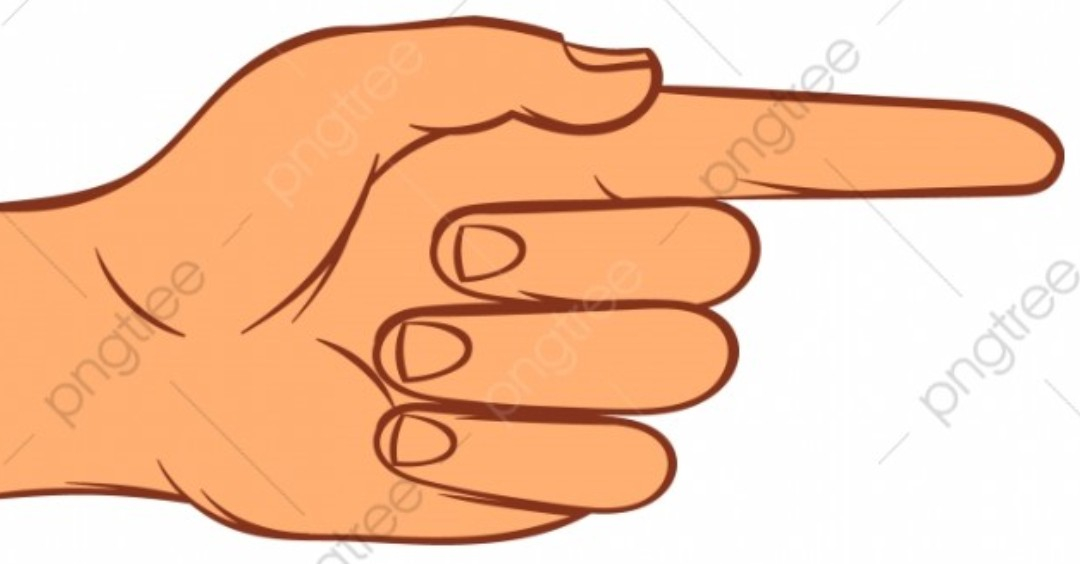 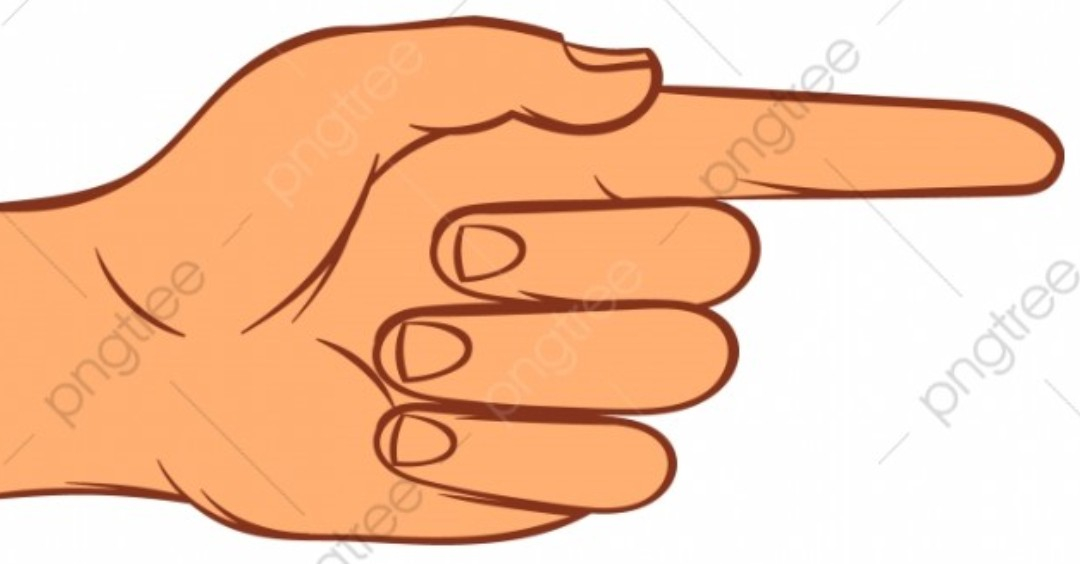 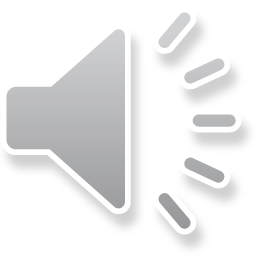 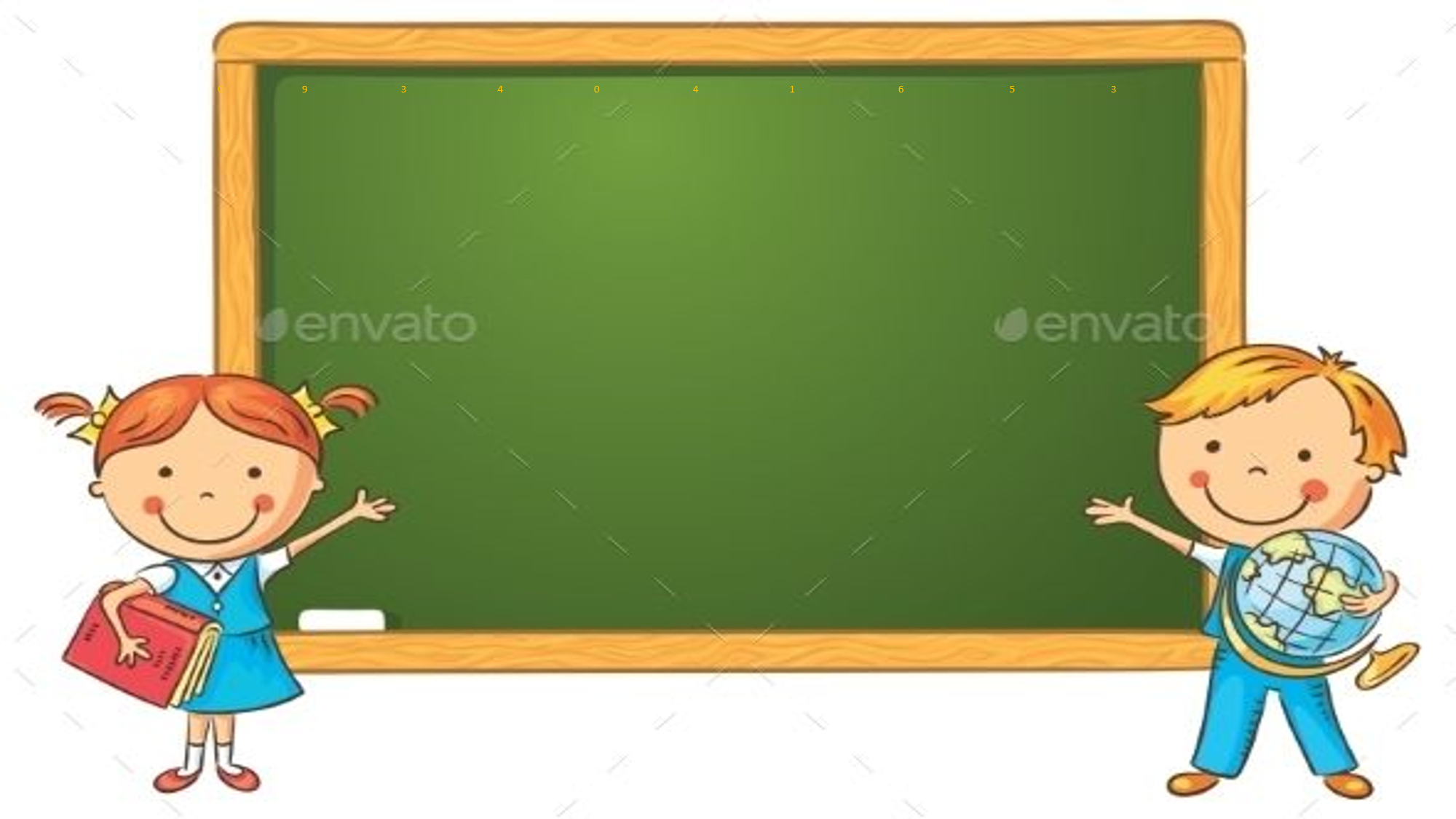 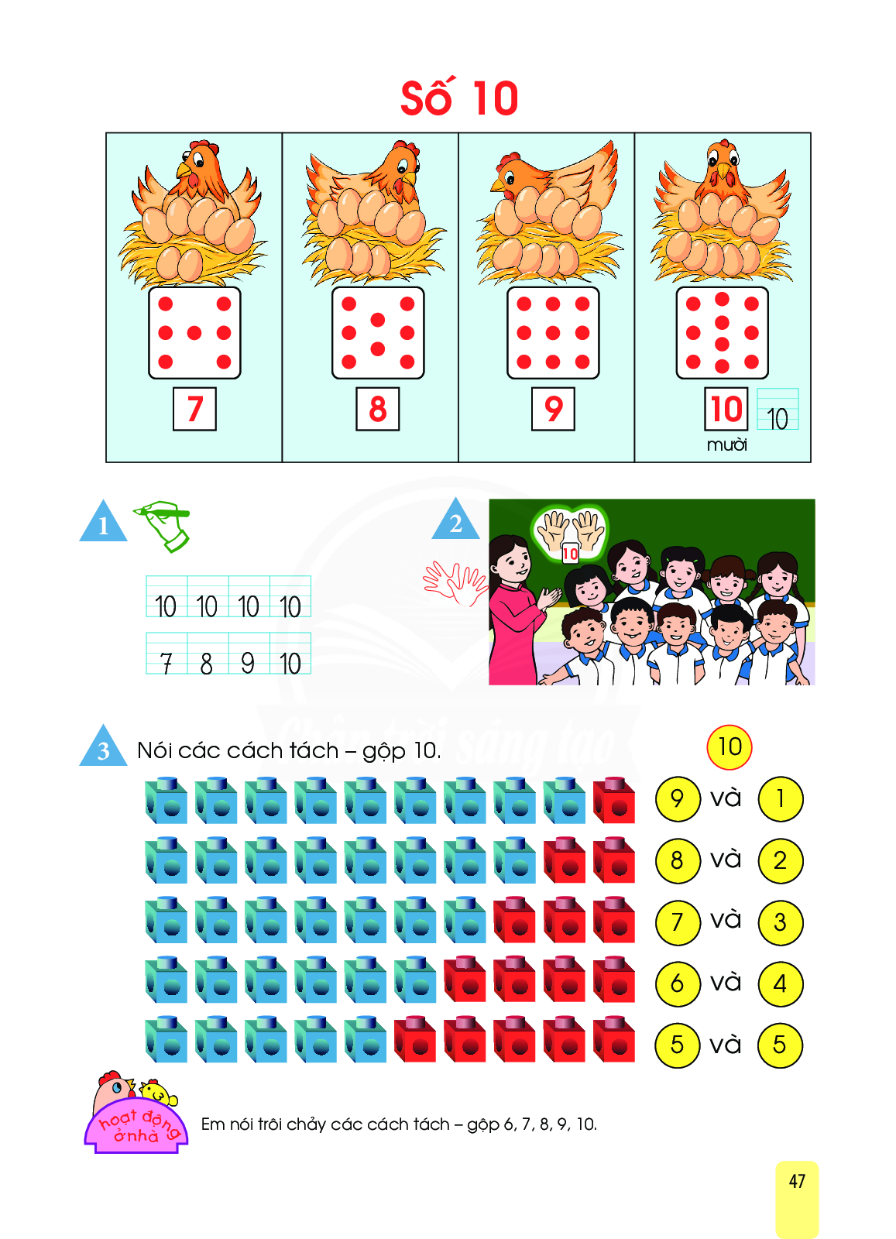 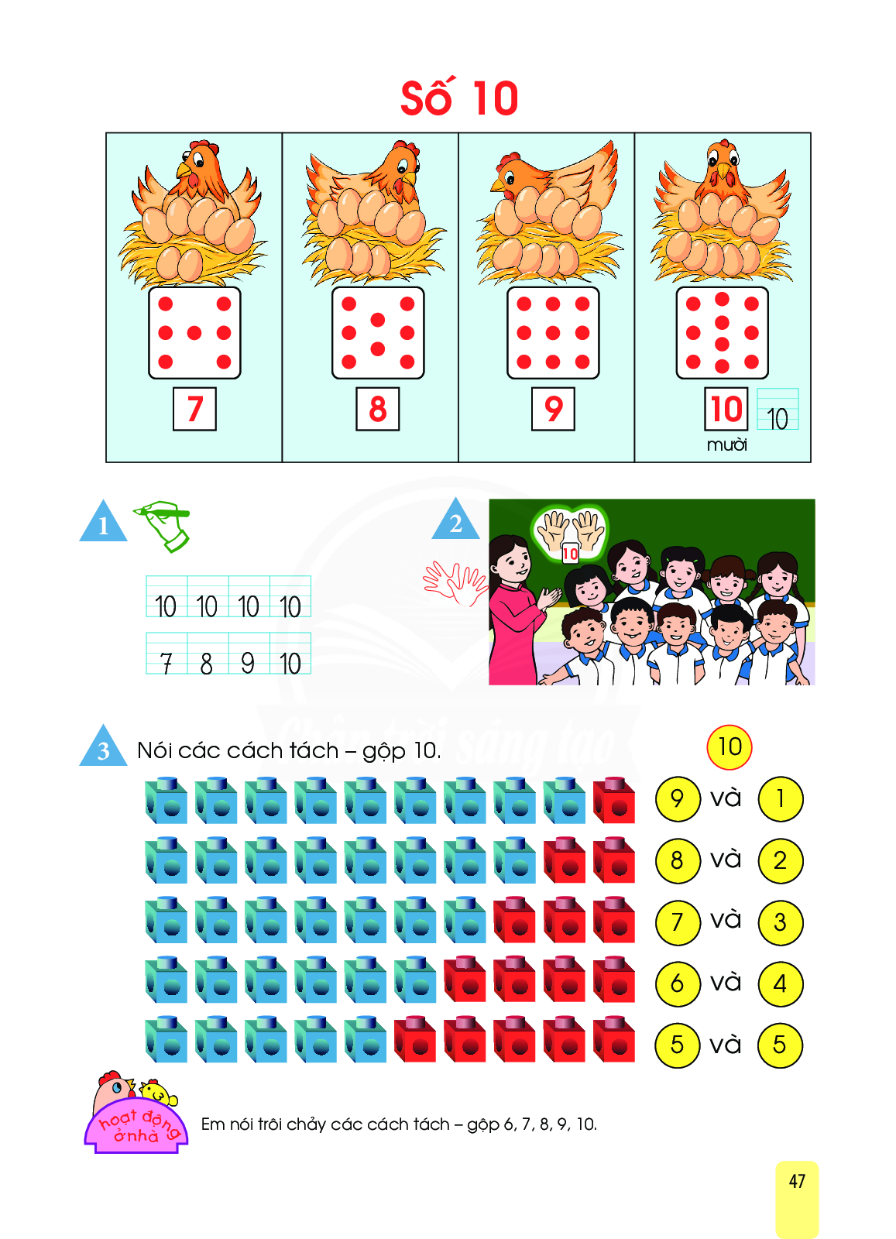 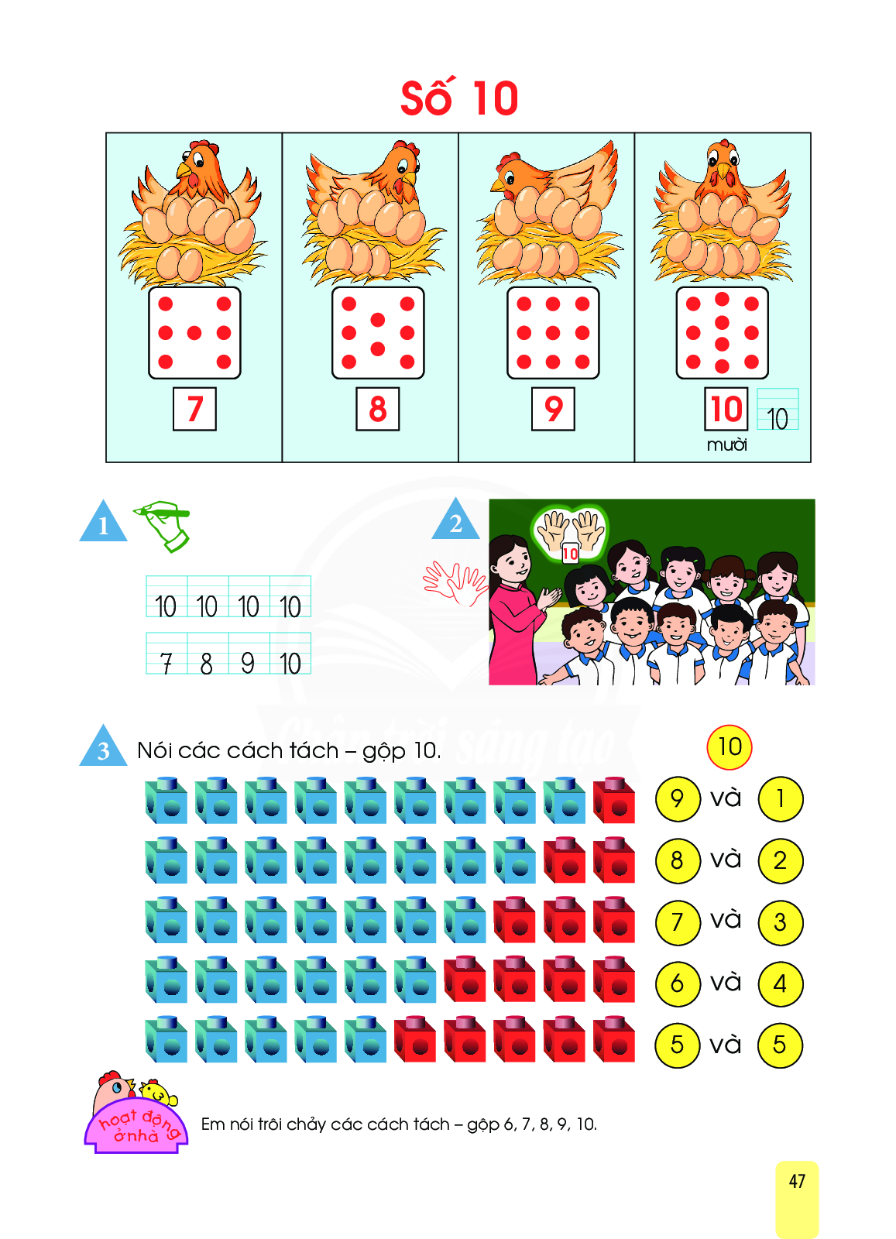 10
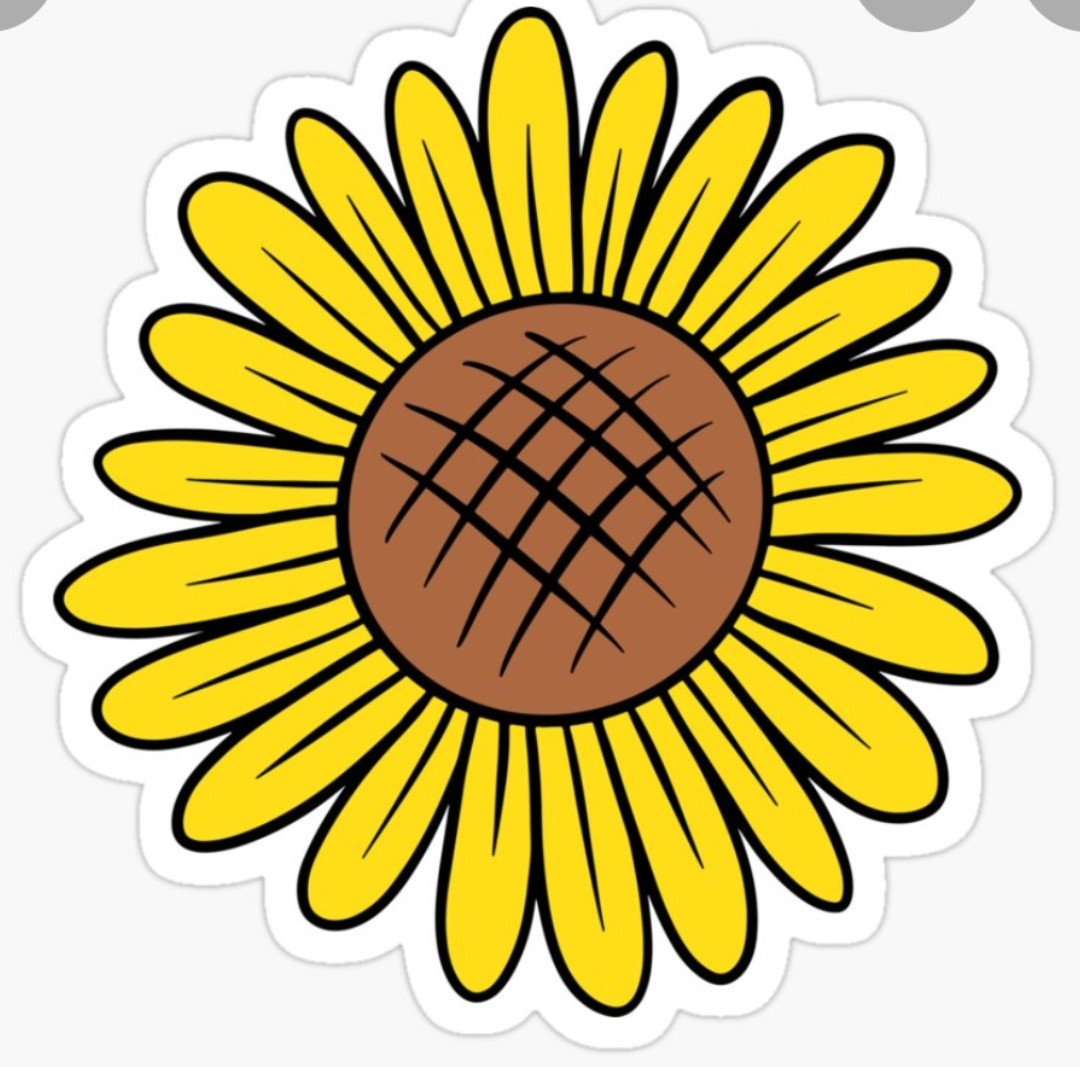 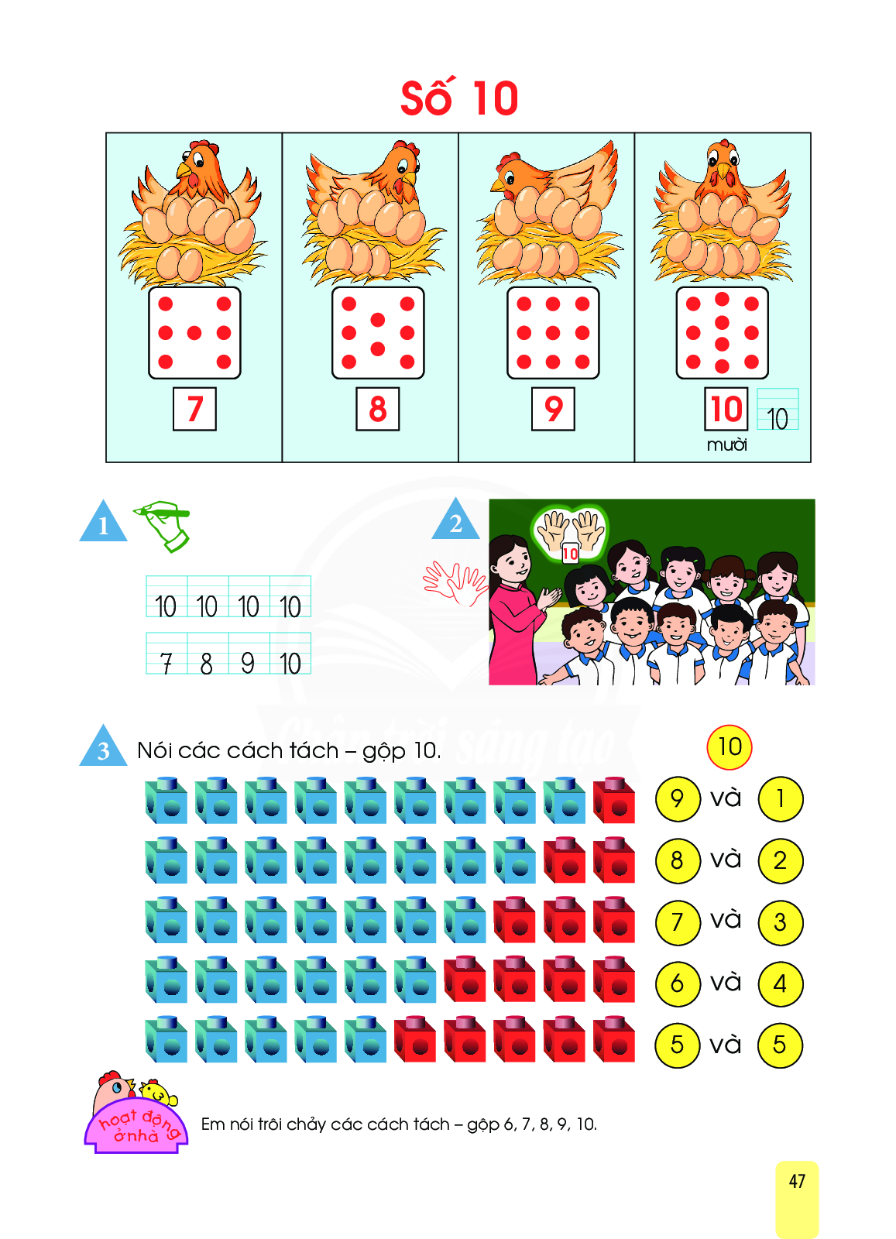 Noùi caùc caùch taùch – goäp soá 10
1
10
9
10 goàm 9 vaø 1
10 goàm 1 vaø 9
Goäp 9 vaø 1 ñöôïc 10
Goäp 1 vaø 9 ñöôïc 10
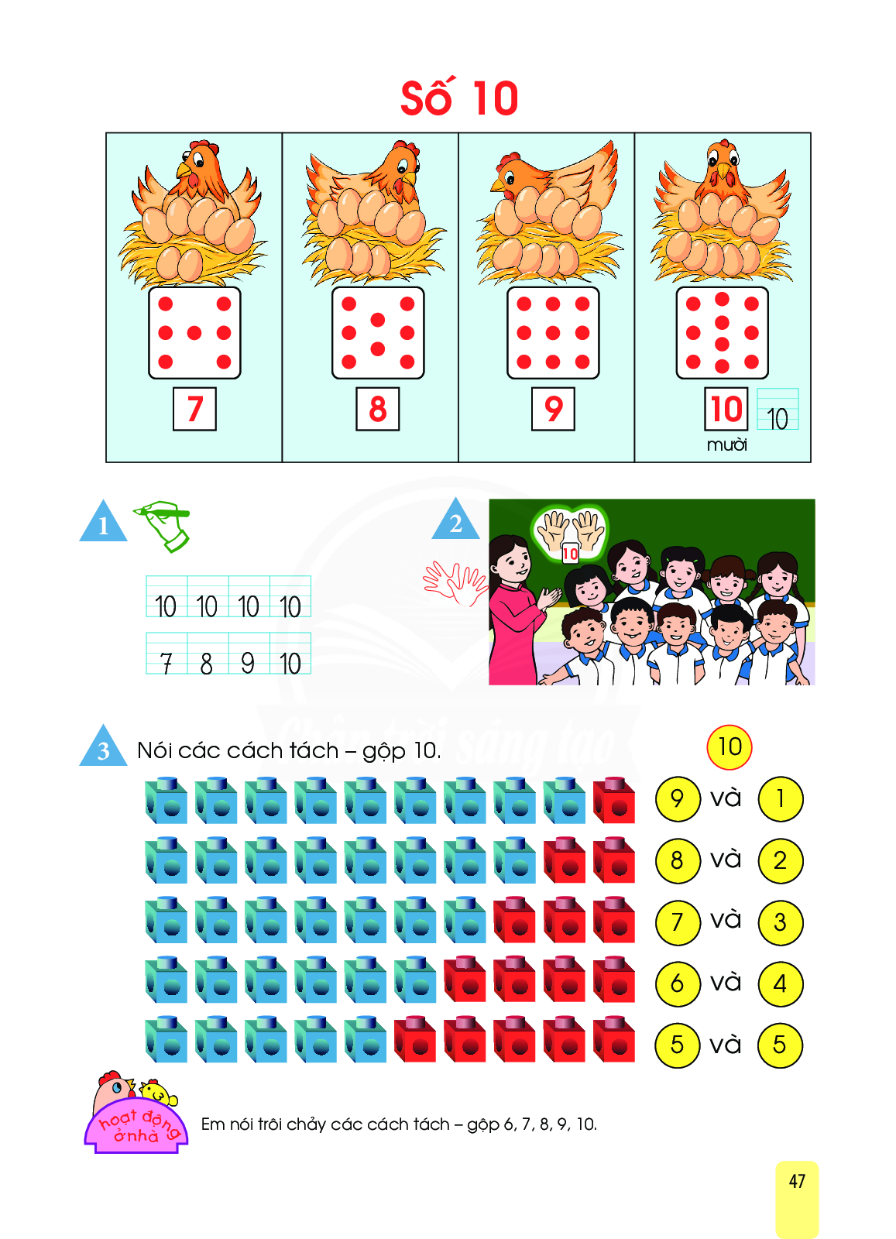 Noùi caùc caùch taùch – goäp soá 10
8
2
10
10 goàm 8 vaø 2
10 goàm 2 vaø 8
Goäp 8 vaø 2 ñöôïc 10
Goäp 2 vaø 8 ñöôïc 10
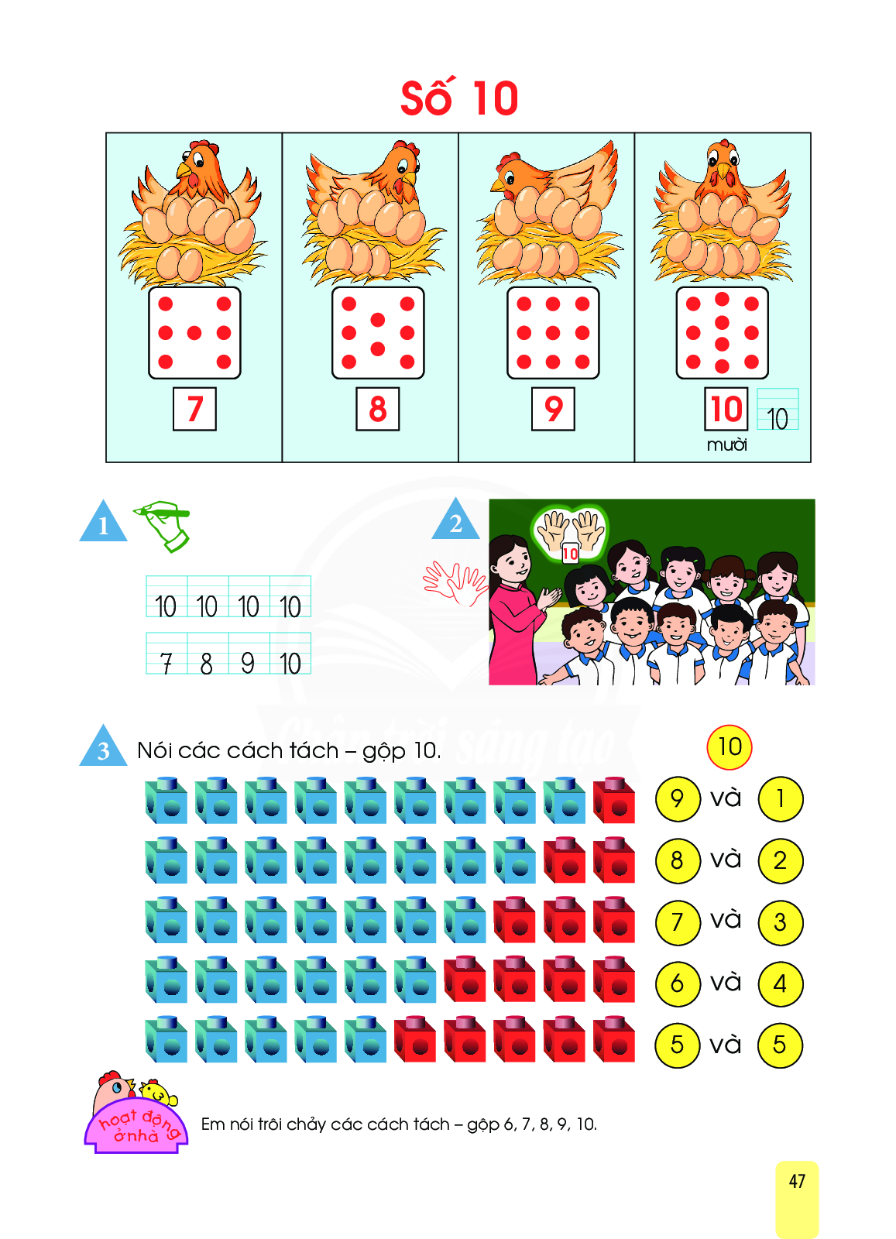 Noùi caùc caùch taùch – goäp soá 10
3
7
10
10 goàm 7 vaø 3
10 goàm 3 vaø 7
Goäp 7 vaø 3 ñöôïc 10
Goäp 3 vaø 7 ñöôïc 10
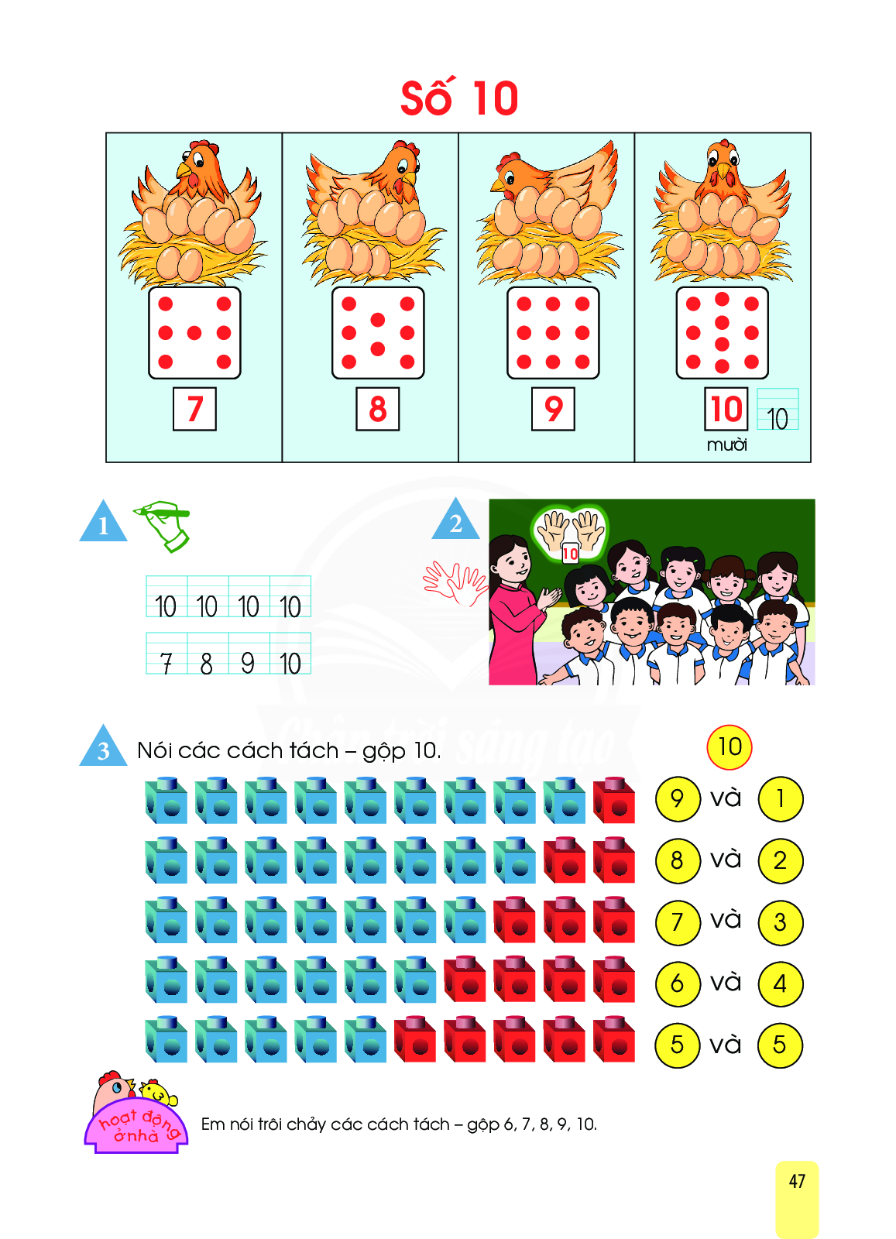 Noùi caùc caùch taùch – goäp soá 10
4
6
10
10 goàm 6 vaø 4
10 goàm 4 vaø 6
Goäp 6 vaø 4 ñöôïc 10
Goäp 4 vaø 6 ñöôïc 10
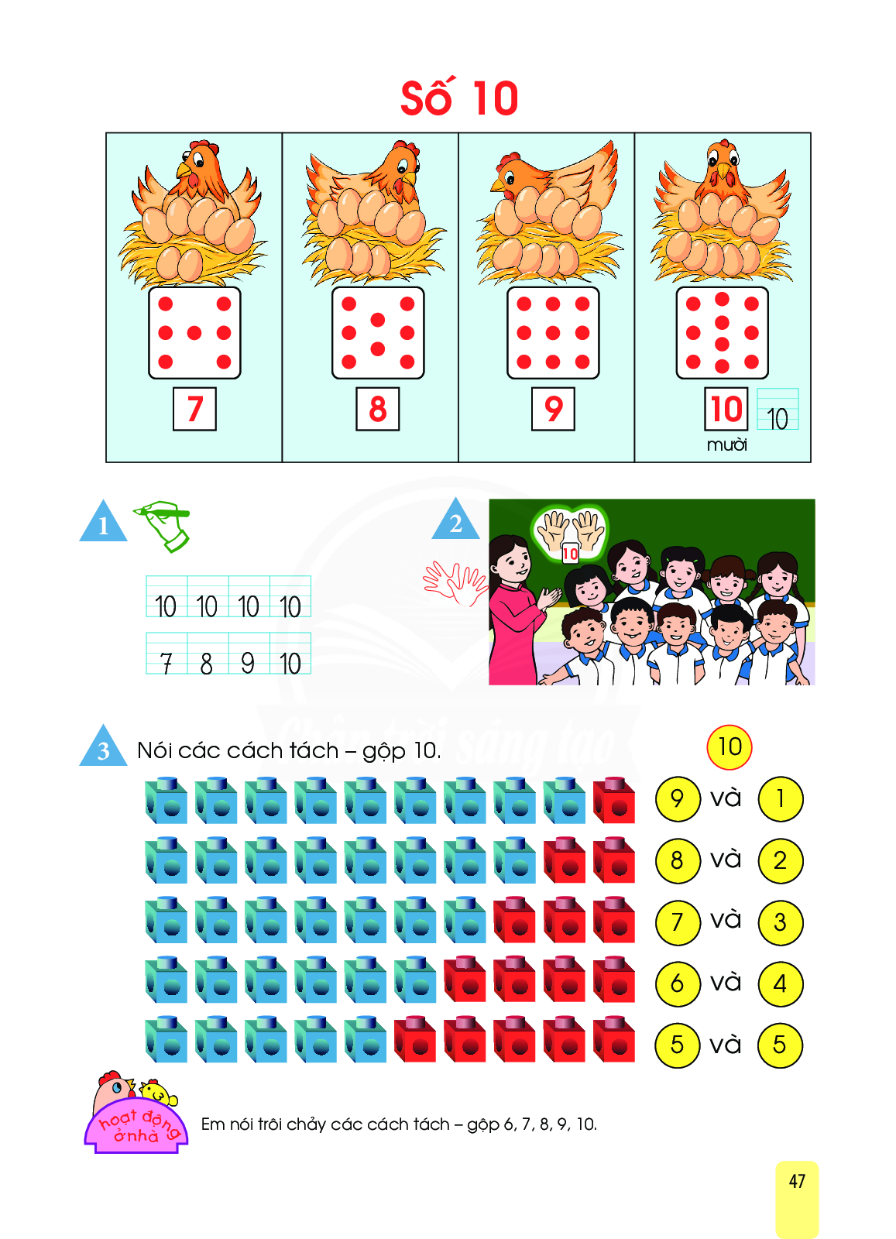 Noùi caùc caùch taùch – goäp soá 10
5
5
10
10 goàm 5 vaø 5
Goäp 5 vaø 5 ñöôïc 10
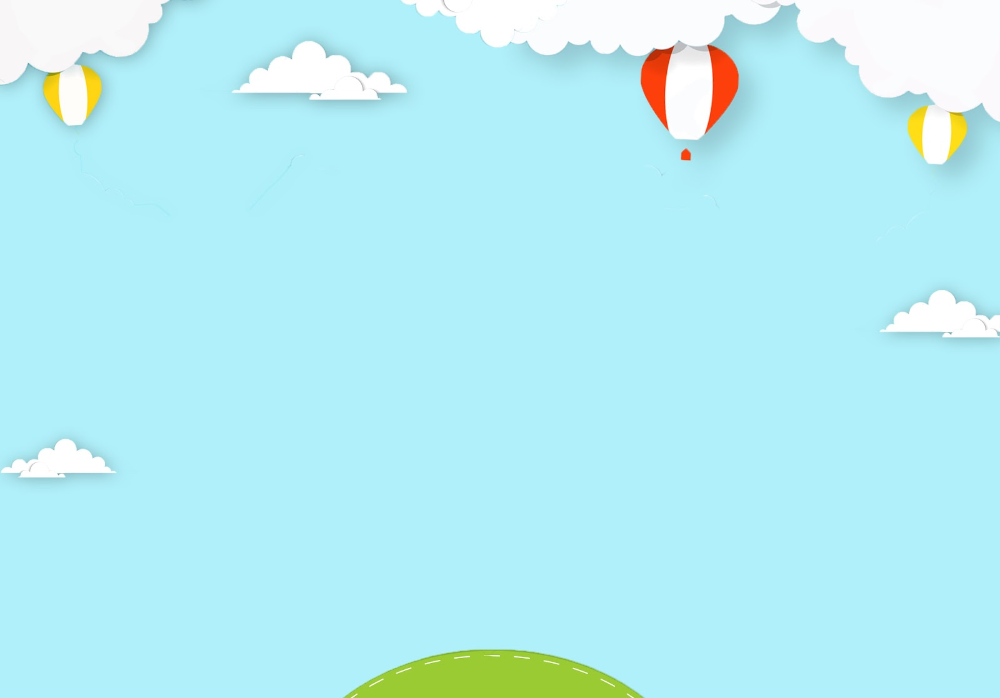 10
9
1
vaø
vaø
vaø
vaø
8
2
vaø
3
7
4
6
5
5
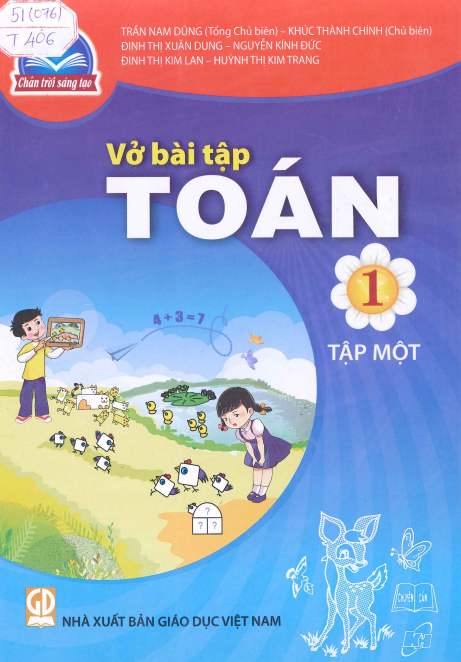 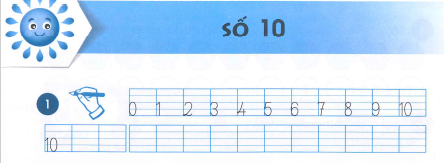 7
4
5
3
2
1
0
10
8
10
10
9
6
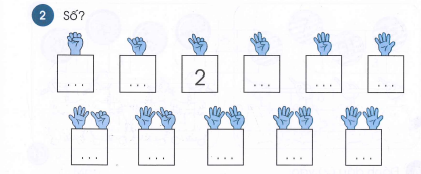 5
4
3
0
1
9
6
10
8
7
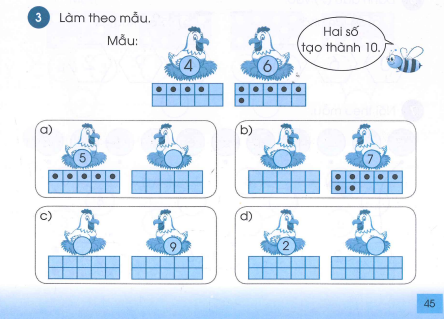 3
5
8
1
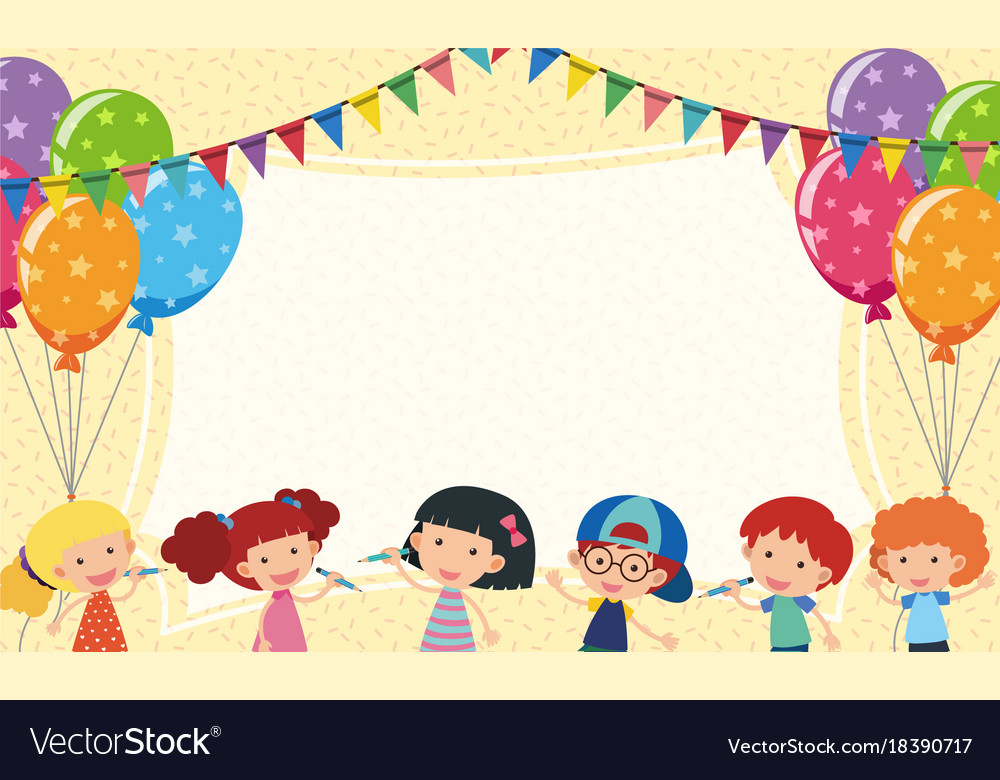 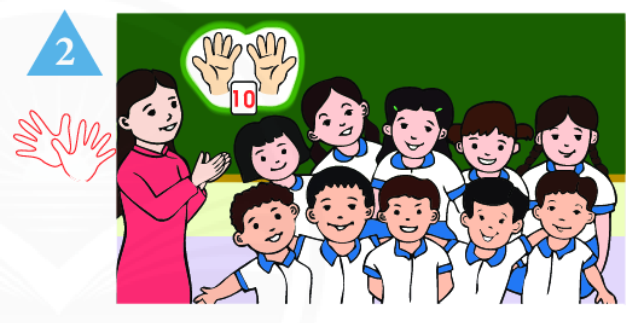 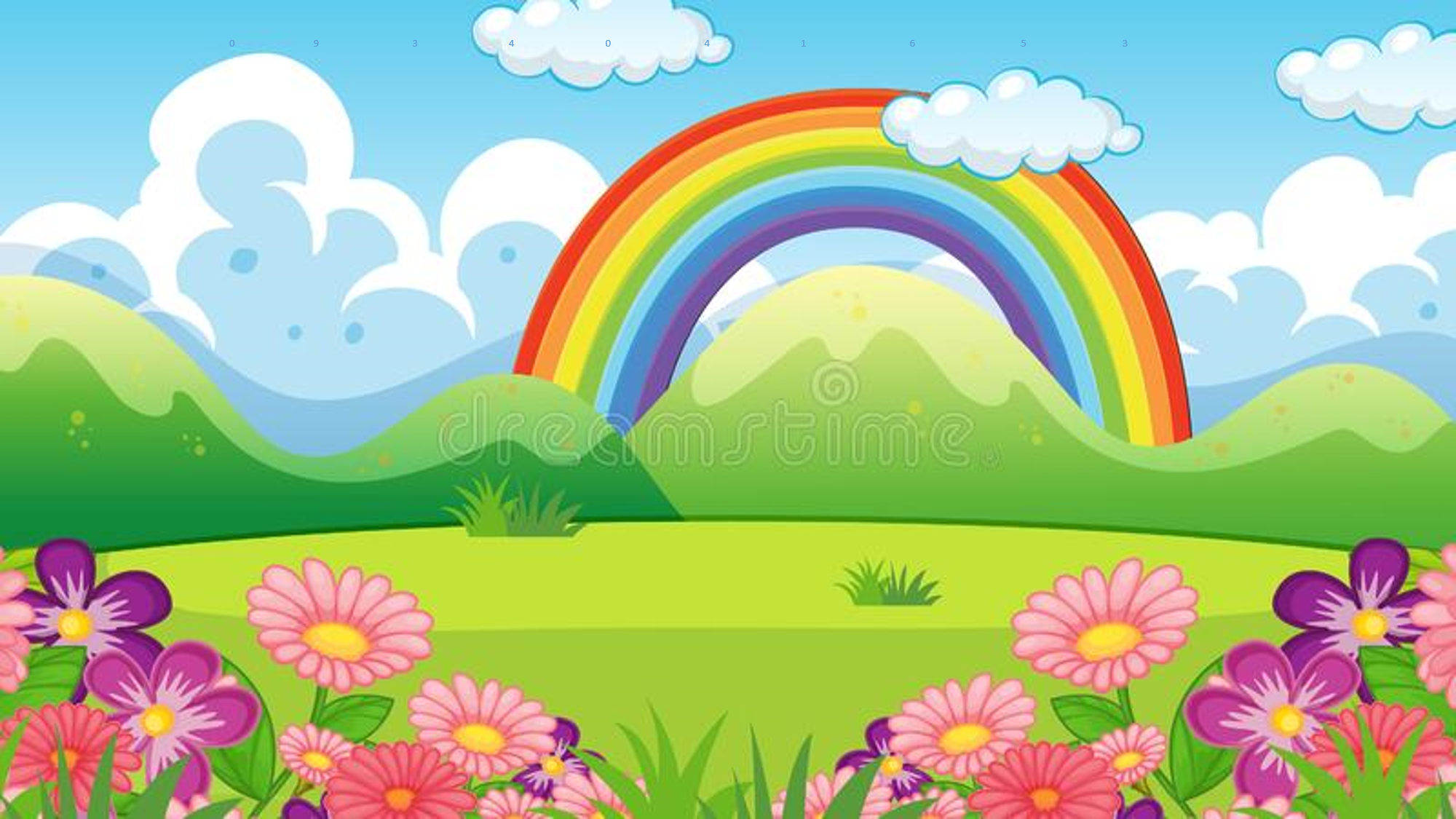 Ai tinh mắt
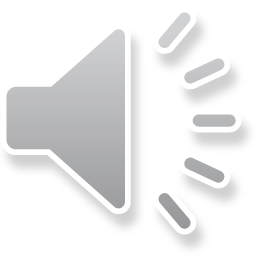 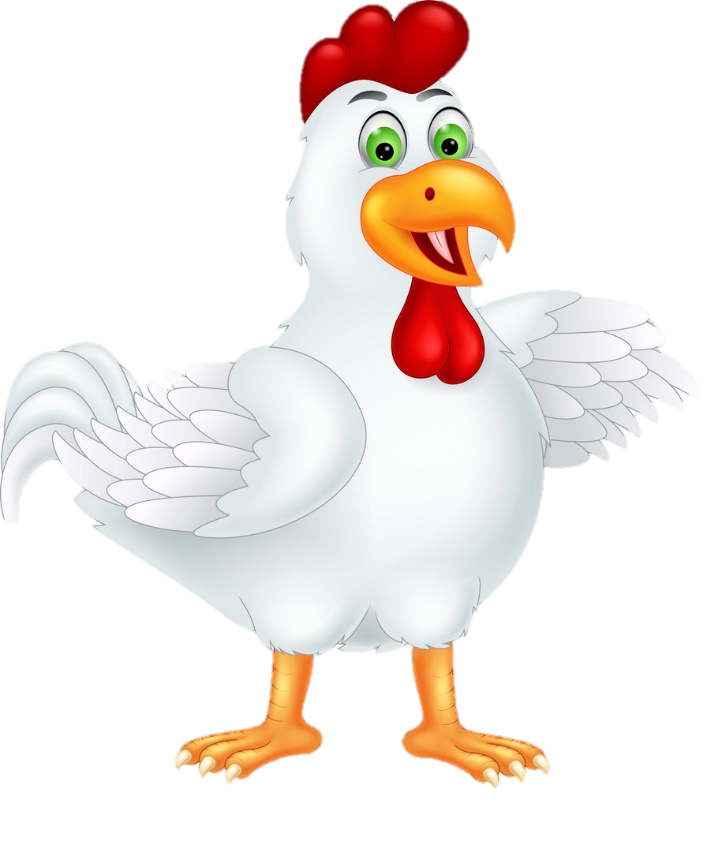 CHÀO TẠM BIỆT
 CÁC EM
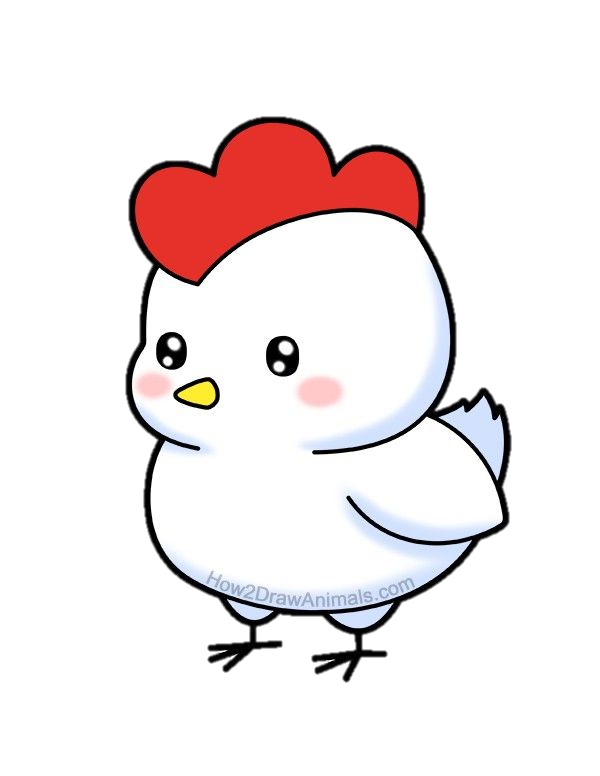 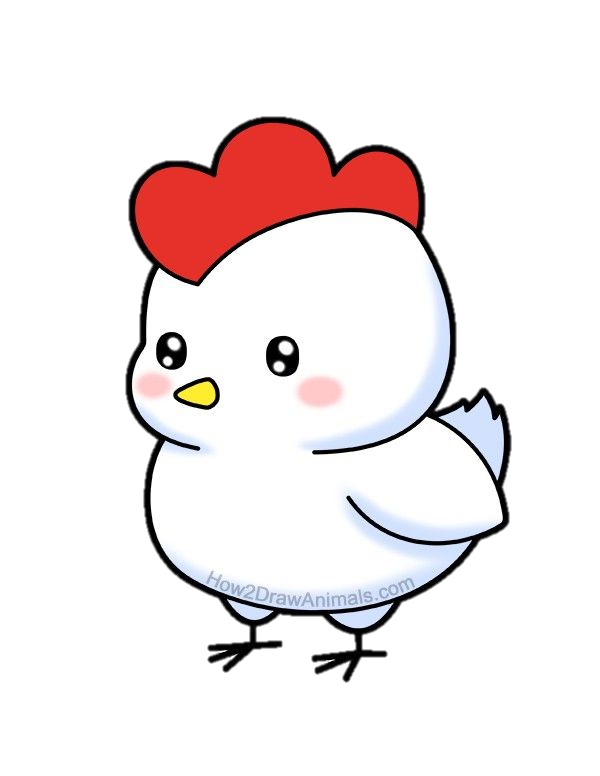 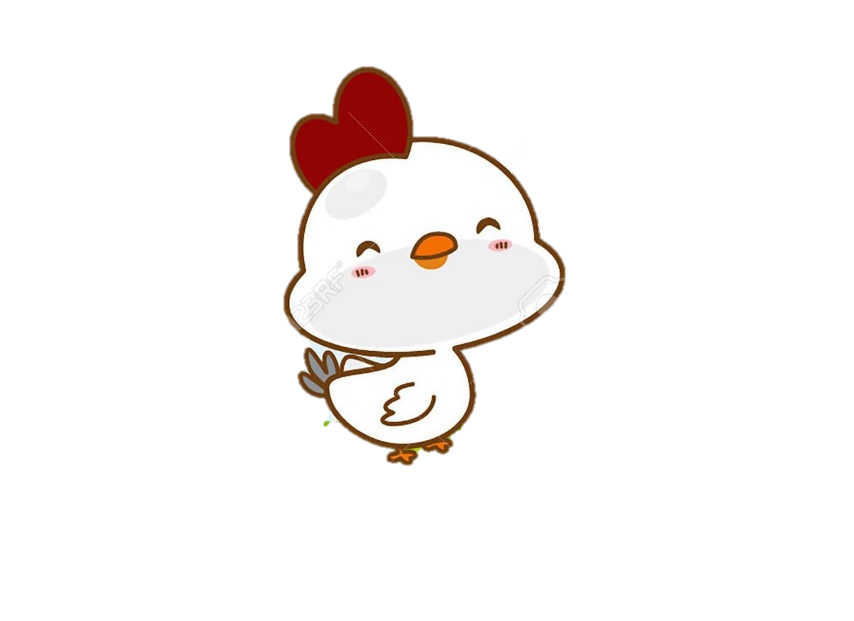 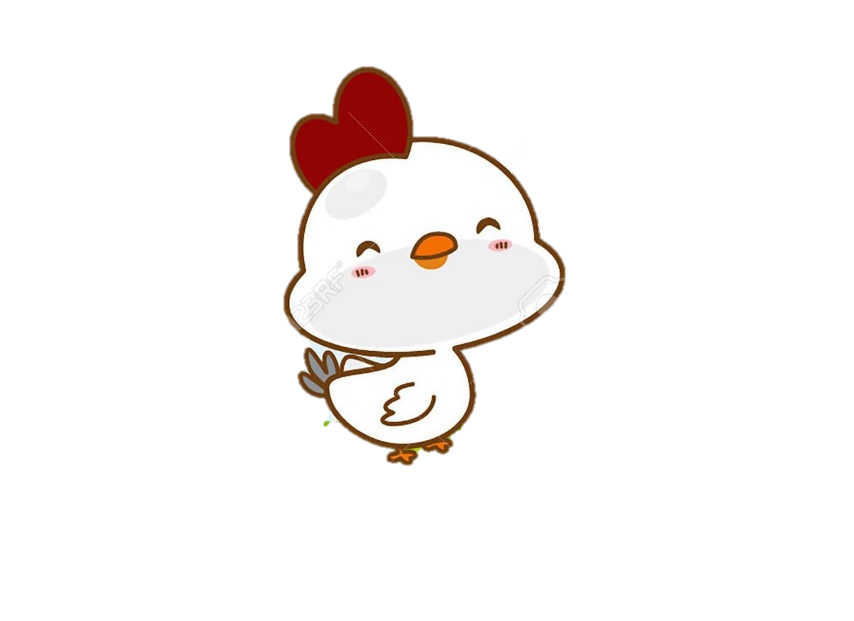 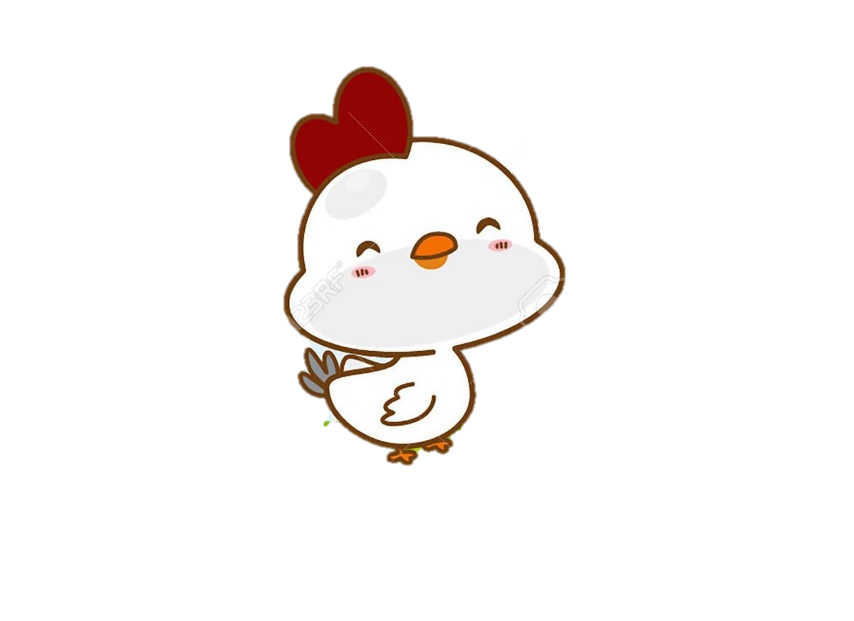 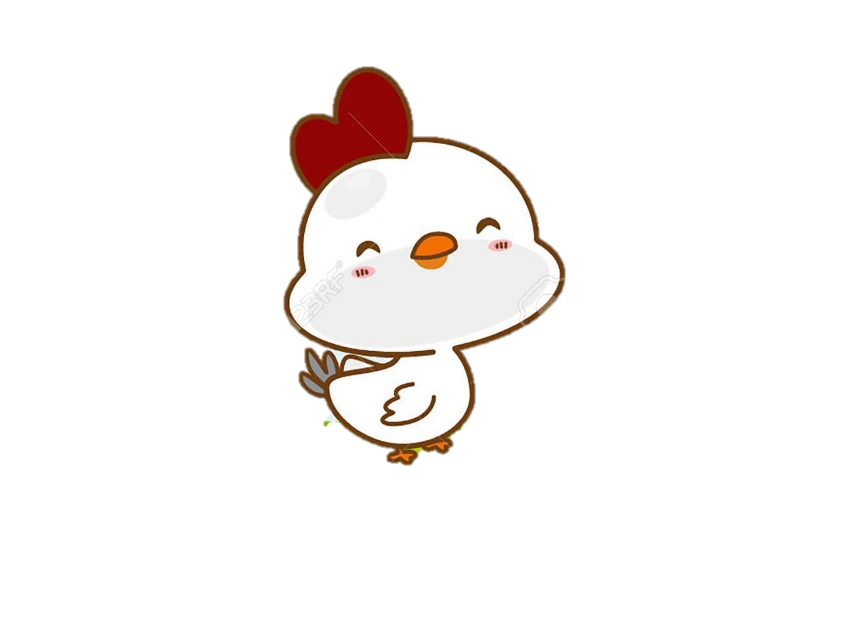 5
8
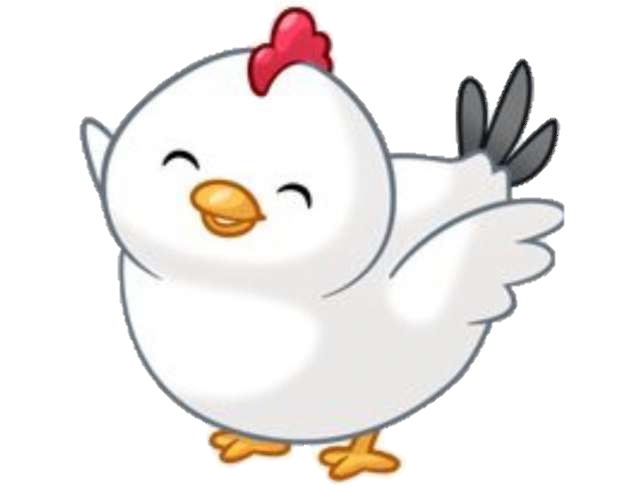 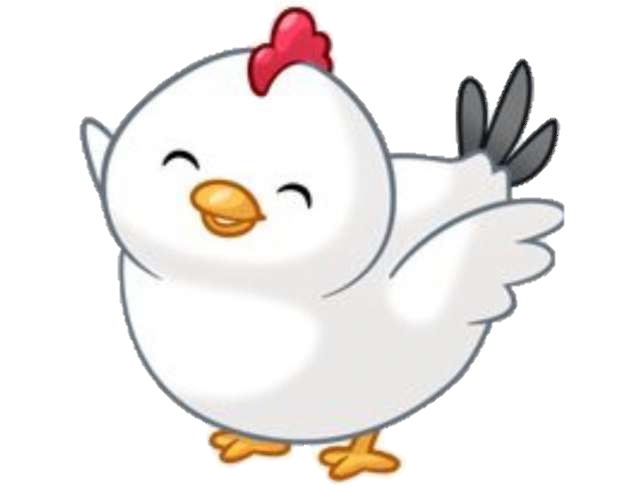 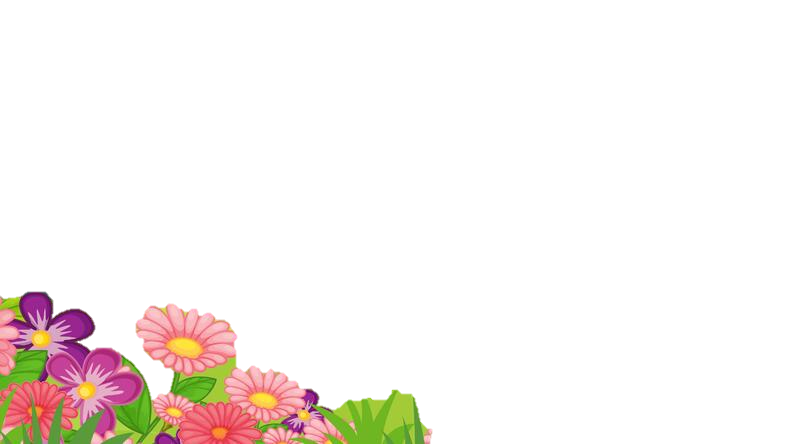 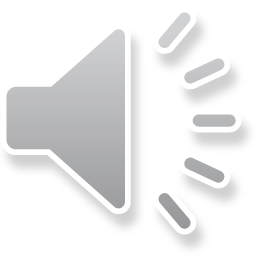 7
9
10
10
10
10
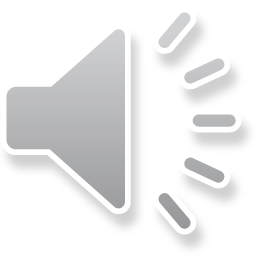 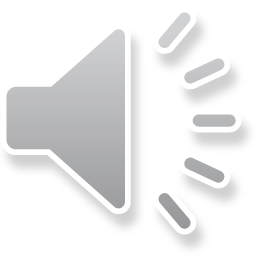 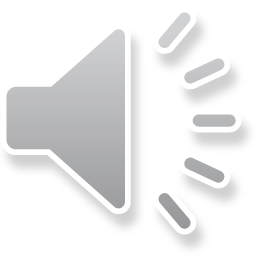 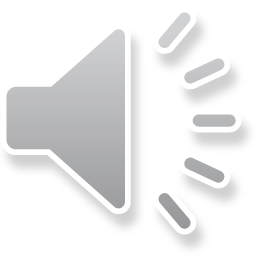